RegionA geographic “BIG IDEA”that can help us organizeour knowledge aboutNorth America
Note to Teachers

   1. This presentation has a specific purpose.  
           It is designed as an illustrated teacher guide to provide content background  
               about the “layers of information” on the clickable map of North America.  
            It is not designed for use in class “as is” – to tailor it for a specific class, 
               you might shorten it, edit frames, add pictures or discussion questions, etc.
                                                                                                                                                                                                           (see below)
  2. This presentation has two parts – explanation and question.
          You can cut-and-paste to put question frames where you want them
               in order to promote class discussion or identify misconceptions.
           The question frames can also serve as reviews, assessments,
               or prompts for inquiry activities (individual or group).
                                                                                                                                                                                                                            
   3. This presentation is much too long.  
          There is a good reason for this – your computer has a DELETE key,
                but it does not have a CREATE key.
           This is important, because many teachers have reviewed this presentation.  
                If anyone suggested an addition (like a definition, explanation, or example), 
                we usually put it in – because other teachers might also find it useful, 
                and it takes much less time to delete a frame than to make one!
                                                                             (PS. You can delete this frame now!)
?
DELETE
Definition:  a region is a group of places
                         that are like each other 
                         and close to each other
Definition:  a region is a group of places
                         that are like each other 
                         and close to each other
If you draw a line around the places,  
       the result is a regional map.
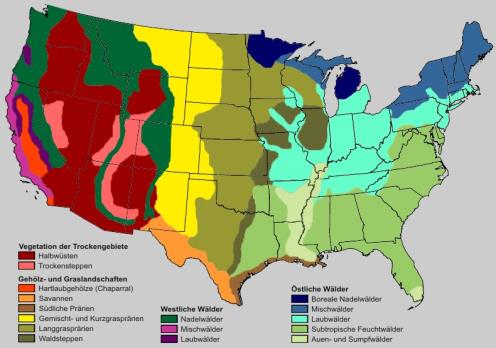 Why do we make regional maps?
Why do we make regional maps?
Because it is easier to remember
the general shape of a region, 
rather than the locations 
of many individual places.
Why do we make regional maps?
Because it is easier to remember
the general shape of a region, 
rather than the locations 
of many individual places.
Let’s look at how to make 
a simple regional map
to help us remember
the environments
 in North America.
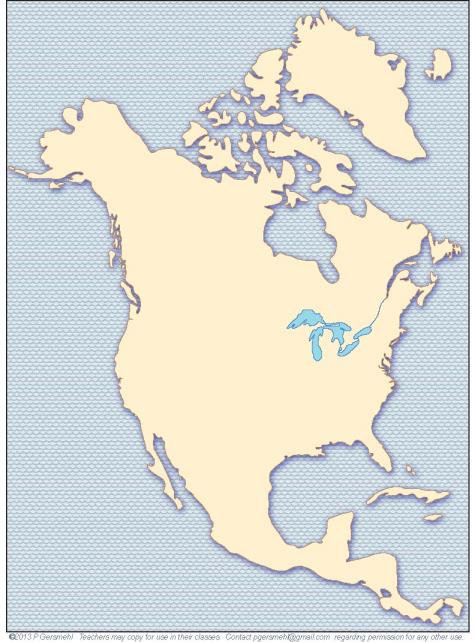 The continent
of North America
extends almost
from the Equator
to the North Pole.
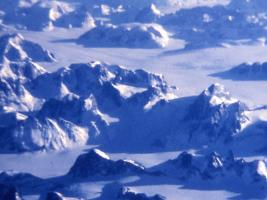 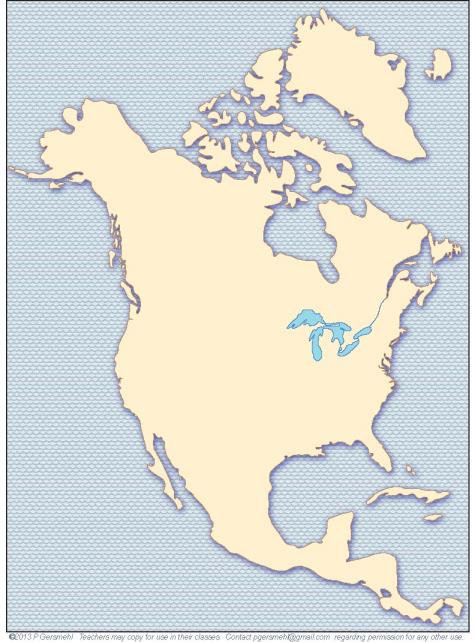 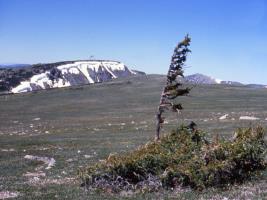 As a result, North America
  has a wide range of
   natural environments, 
      including:
         - frozen ice caps
          - wind-swept tundras
           - waving grasslands,
            - hardwood forests,
             - tropical deserts,
              - hot rainforests,
                   - and many more.
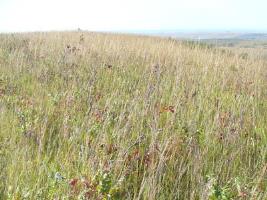 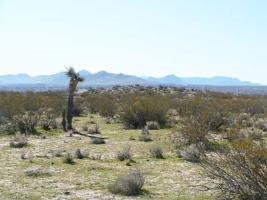 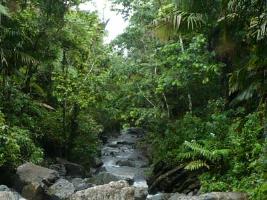 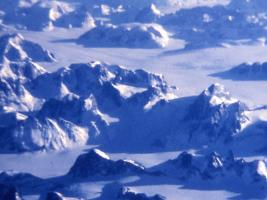 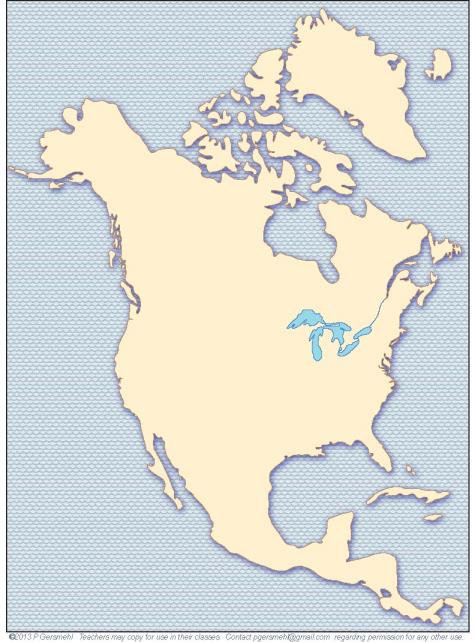 This presentation
is about how
we can draw
a few simple lines
to help organize
our knowledge
of these regions.
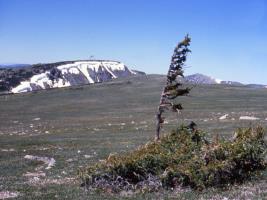 As a result, North America
  has a wide range of
   natural environments, 
      including:
         - frozen ice caps
          - wind-swept tundras
           - waving grasslands,
            - hardwood forests,
             - tropical deserts,
              - hot rainforests,
                   - and many more.
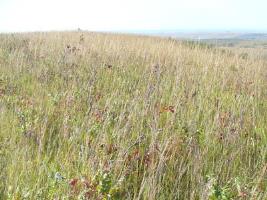 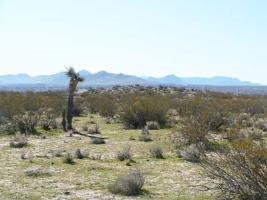 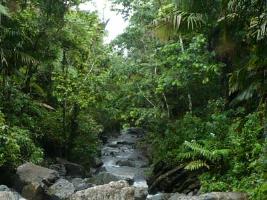 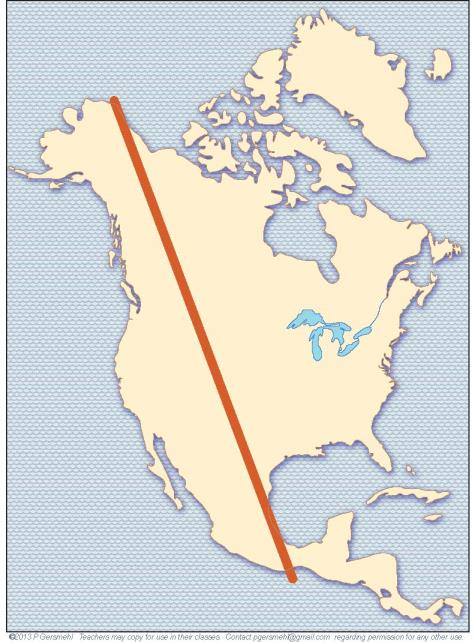 The first line starts
at the northern tip
of Alaska
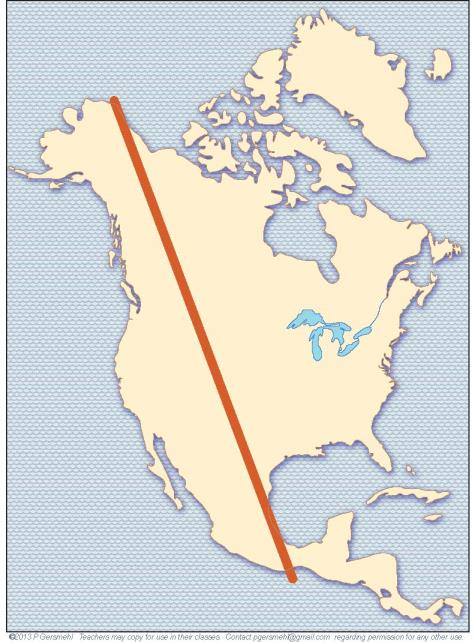 The first line starts
at the northern tip
of Alaska
It goes 
on a long diagonal
down to the east coast
of central Mexico.
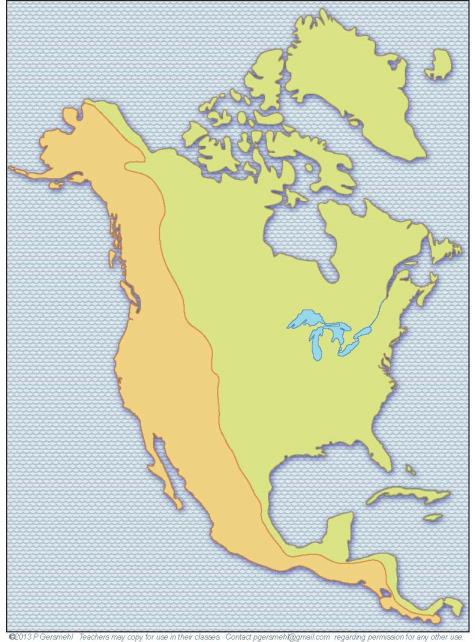 This line is a
generalization.

 It traces
the general position
of a basic division.
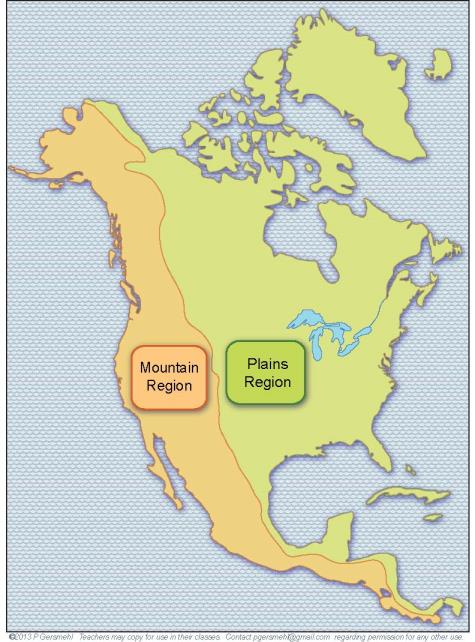 This line separates the continent
 into:

   1. Western Mountain Region 
         with young rocks, high land,   
         and many steep slopes, 

             and
                    
    2. Eastern Lowland Region
          with older rocks, low hills,
          and large, nearly flat plains.
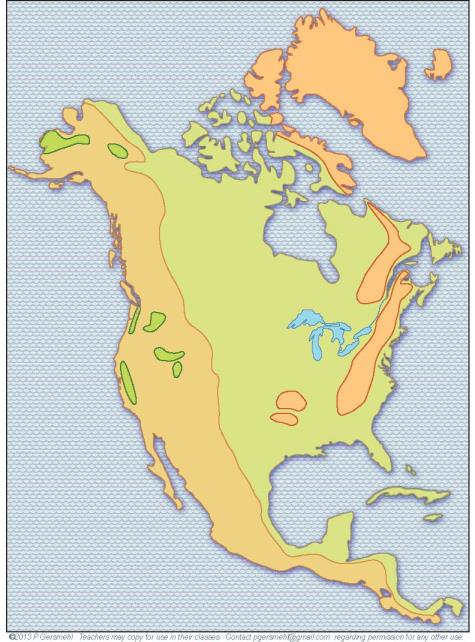 In the real world,
regional generalizations
usually have exceptions.
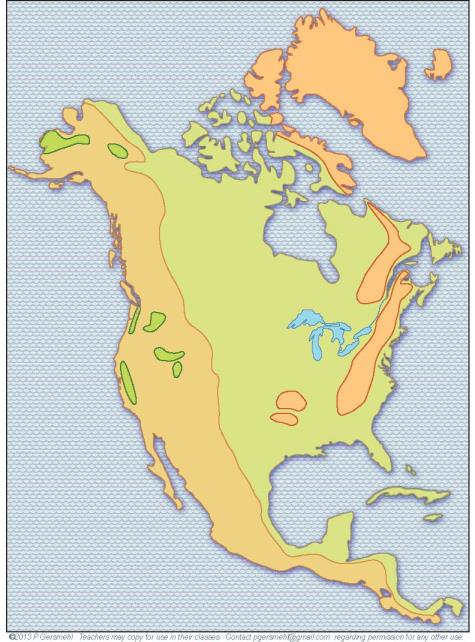 Here are three
important exceptions
in the West.
Willamette Valley
(end of the Oregon Trail)
Snake River Plain
(potatoes for French fries)
Central Valley of California (the most productive 
food-growing area 
in the country)
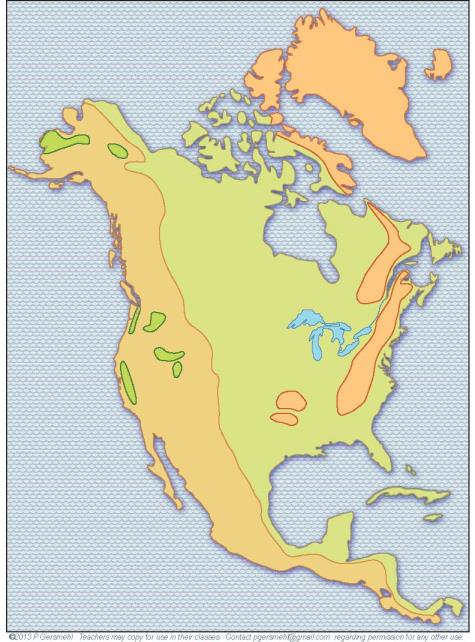 Important exceptions
in the East:
The cold highlands of Greenland
Appalachian “Mountains”
Ozark highlands
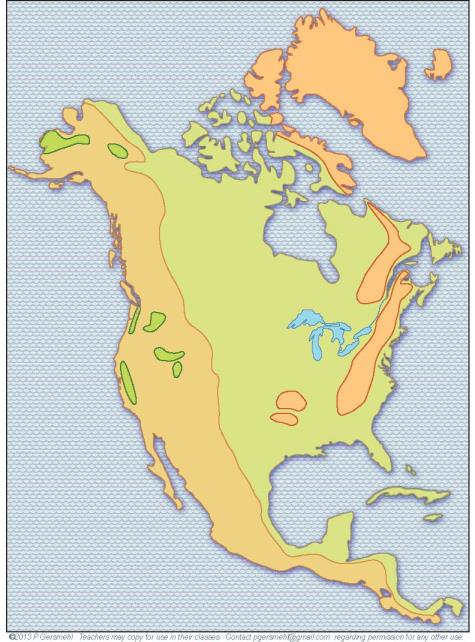 Important exceptions
in the East:
The cold highlands of Greenland
Appalachian “Mountains”
and many low hills

(left by the glaciers that
 covered half the continent).
and many low hills

(left by the glaciers that
 covered half the continent).
and many low hills

(left by the glaciers that
 covered half the continent).
and many low hills

(left by the glaciers that
 covered half the continent).
and many low hills

(left by the glaciers that
 covered half the continent).
and many low hills

(left by the glaciers that
 covered half the continent).
Ozark highlands
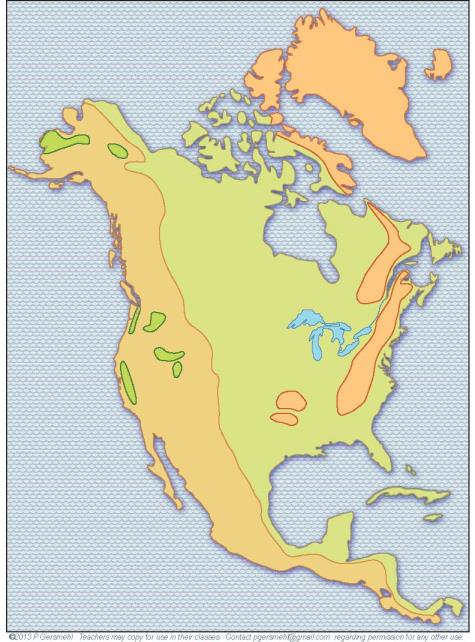 You do not (NOT)
need to remember
all these exceptions.

You can always
find that information
on a detailed map.
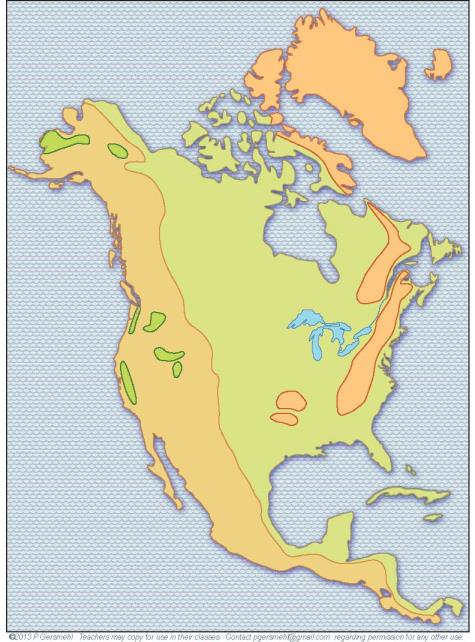 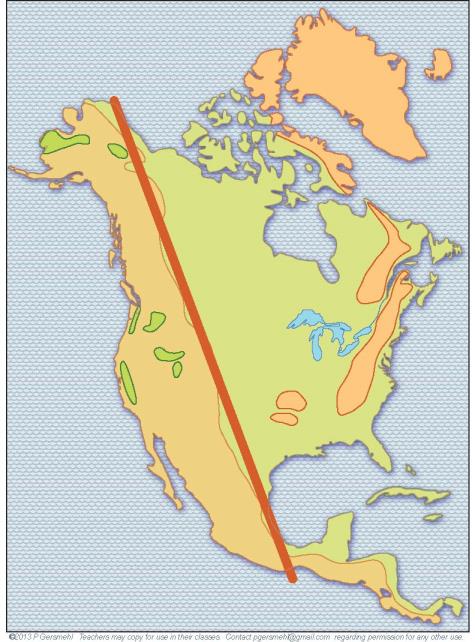 You should remember 
the long line that 
divides the continent
into these two regions:
   
1 - mountain West
        and 
 2 - lowland East
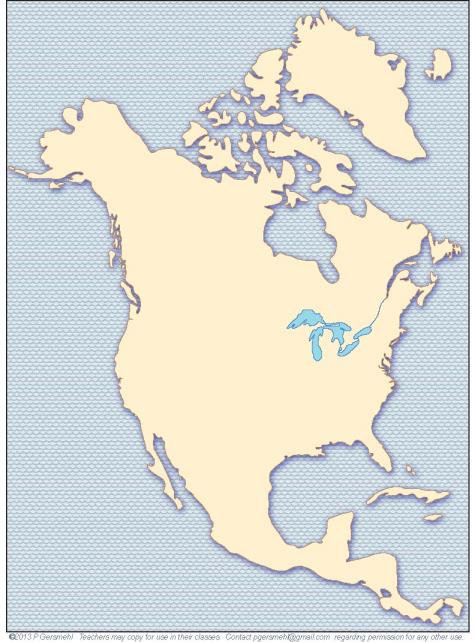 And you should 
be able to draw this line in your mind
whenever you see
a blank outline map
on the Internet, 
in a newspaper,
or on TV.
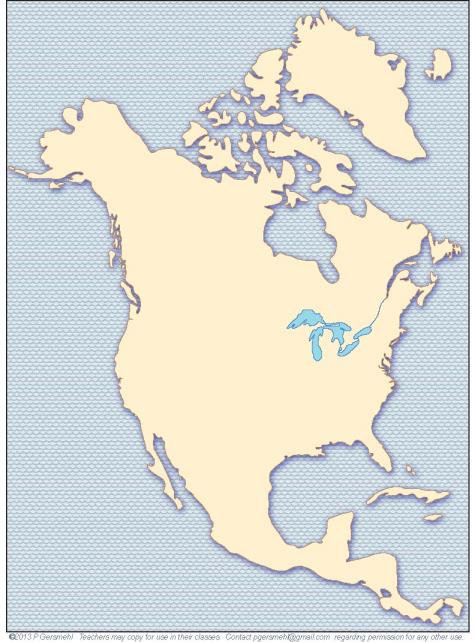 And you should 
be able to draw this line in your mind
whenever you see
a blank outline map
on the Internet, 
in a newspaper,
or on TV.
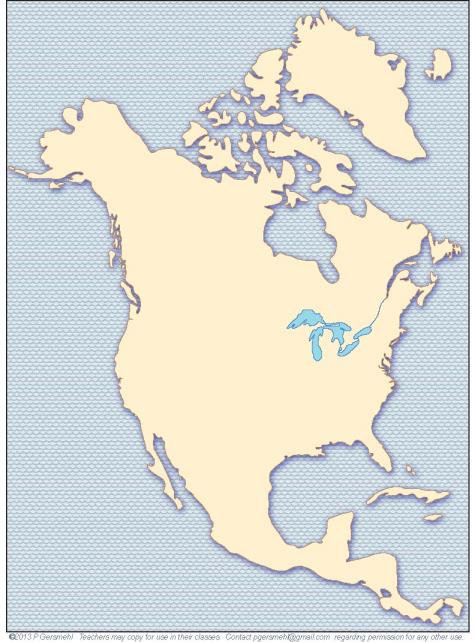 The second line
is a big curve going
roughly east-west
through the Great Lakes.

(Some people say it looks
like a “sagging hammock”
with its “bottom” in 
the middle of Michigan.)
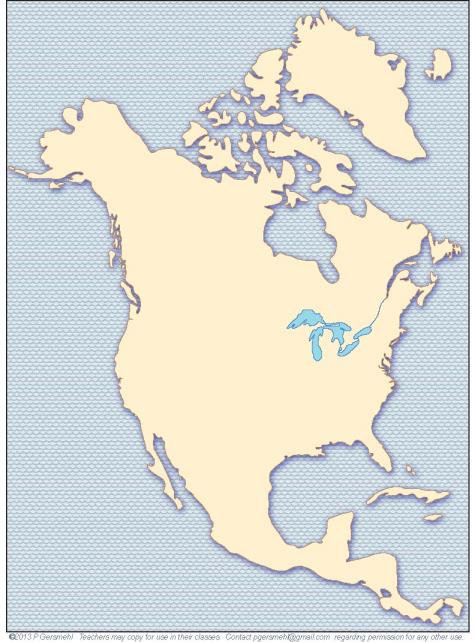 North of this line,
it can freeze even in June.
 
As a result,
the summer growing season is
too short for most food crops.
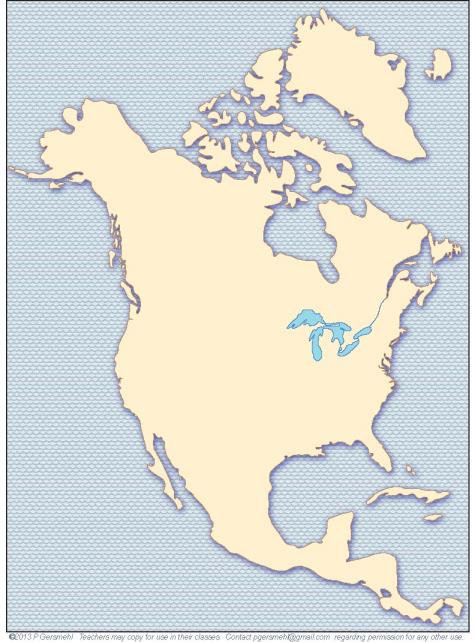 North of this line,
it can freeze even in June.
 
As a result,
the summer growing season is
too short for most food crops.
This line stops 
when it reaches
the mountains, 
where high peaks
are usually cold
while low valleys
 can be warm.
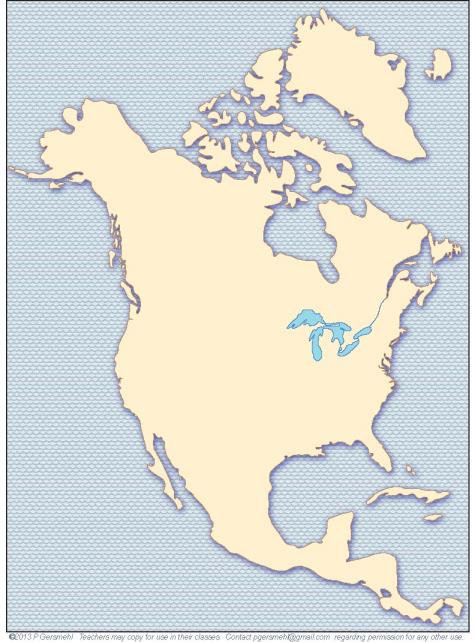 This line separates the East 
 into two regions:
    
    - a northern region
    that is too cold for farming,

    - a warmer region, where
          people can grow food.
Very few farms
Many
farms
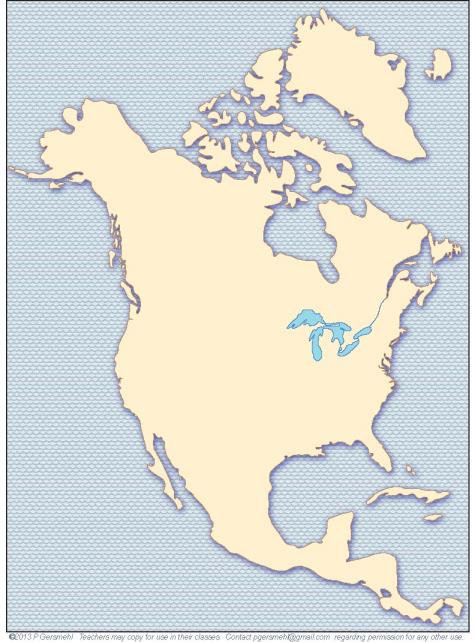 The third line
runs due north
from the southern 
tip of Texas.
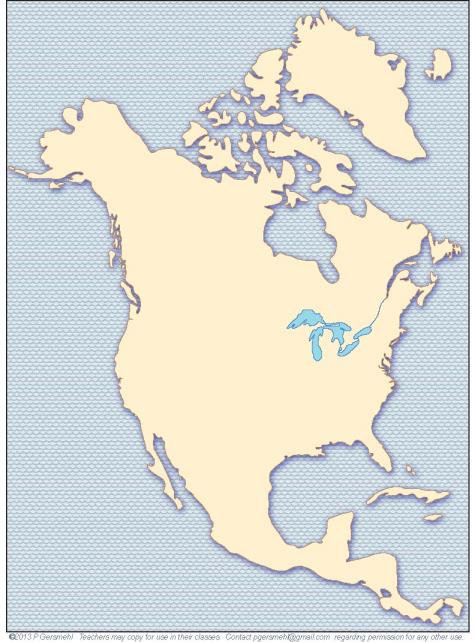 This line divides
the rainy East
from the semi-arid
Great Plains.
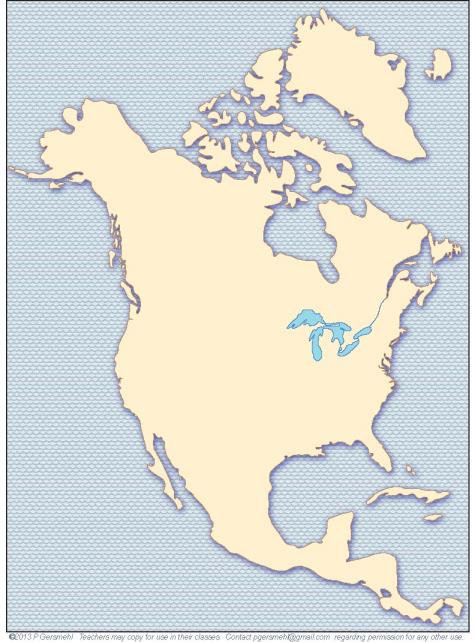 This line divides
the rainy East
from the semi-arid
Great Plains.
Definition: a semi-arid place is 
     not very rainy, not completely dry;
       “semi-arid” means “half-dry”
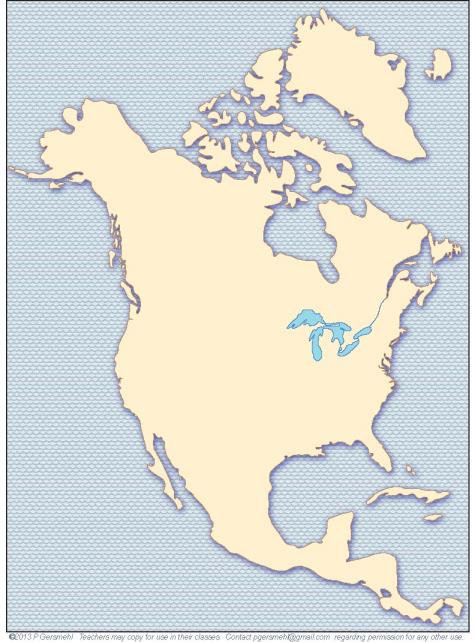 This line separates
places that have
more precipitation
than trees need
from places
 that have less.
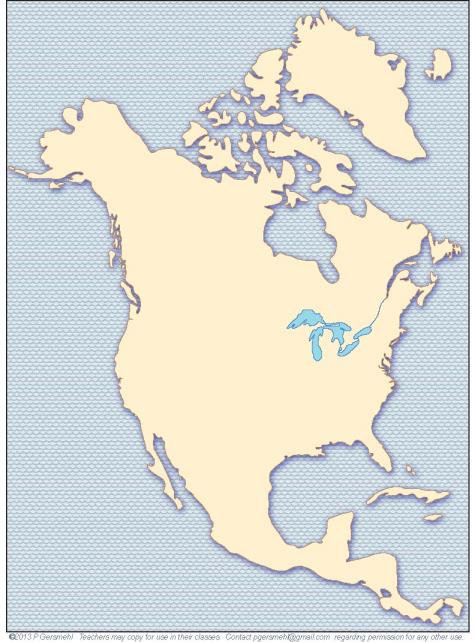 Here again, the western region
 is complicated.

Most valleys
are very dry
while peaks
are covered
with forests
(even snow).
Note how the last
two lines that we drew
seem to outline the area where many people live
in North America
(and have lights in
their houses and cities).
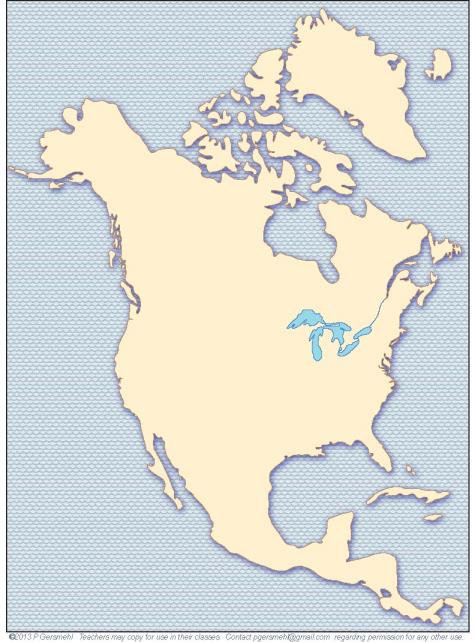 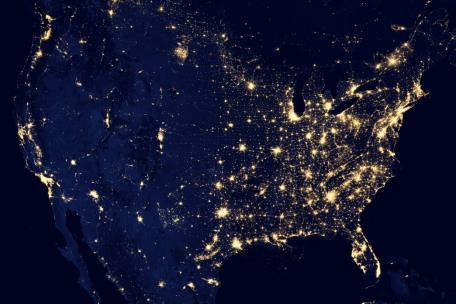 Night-time image
from NASA satellite
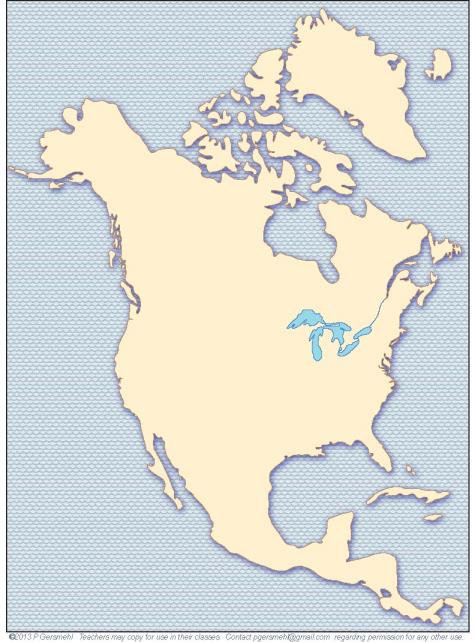 The rest of the continent is dark, except for
a few urban areas.
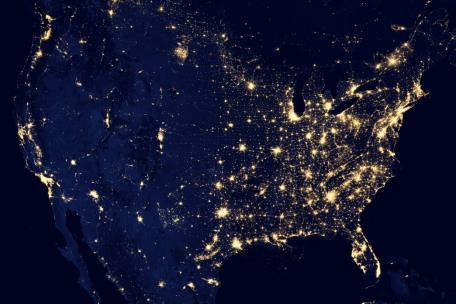 Night-time image
from NASA satellite
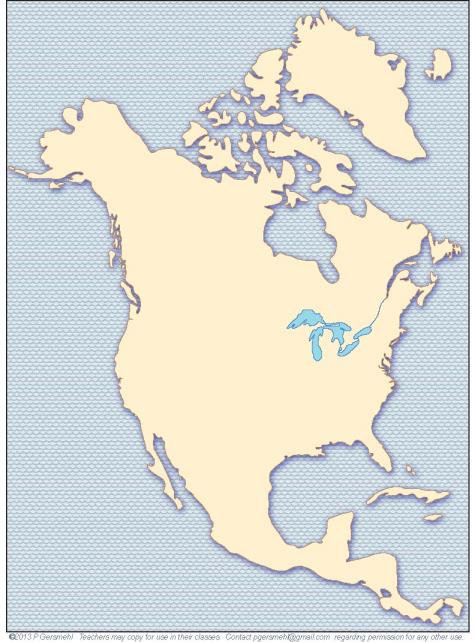 The rest of the continent is dark, except for
a few urban areas.
Vancouver,
Canada
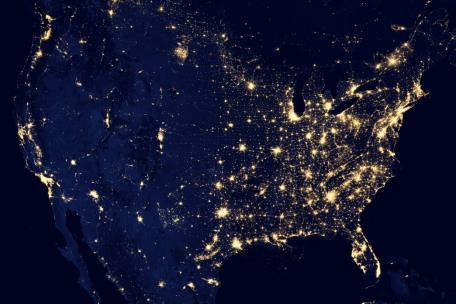 Seattle
Denver
San Francisco
Los Angeles
Phoenix
and Tucson
Night-time image
from NASA satellite
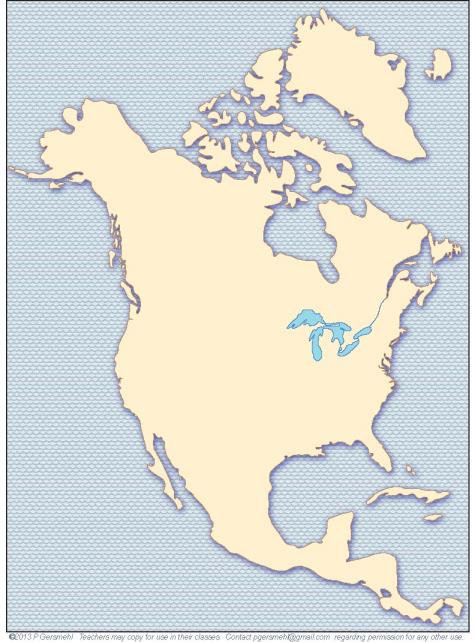 The rest of the continent is dark, except for
a few urban areas.
Vancouver,
Canada
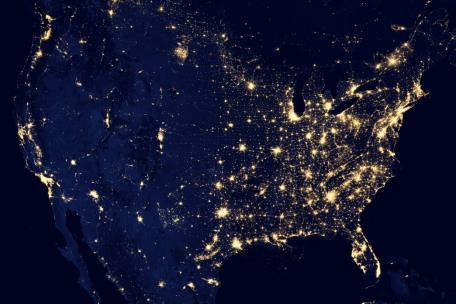 Seattle
Denver
These two
places are
oil fields.
These two
light areas 
are oil fields.
San Francisco
Los Angeles
Phoenix
and Tucson
Night-time image
from NASA satellite
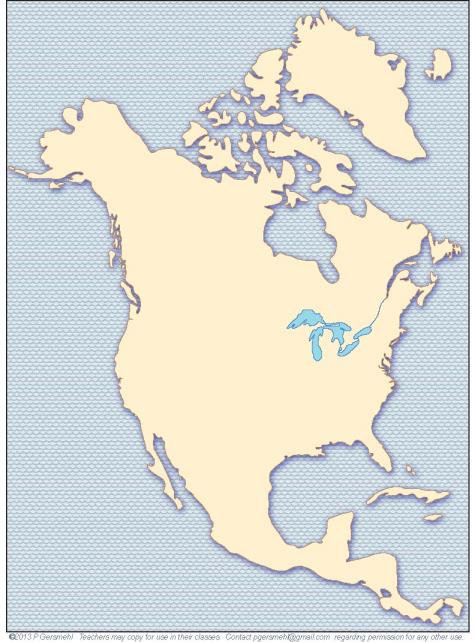 Our last
important line
runs east-west
through the middle
of the farm region.
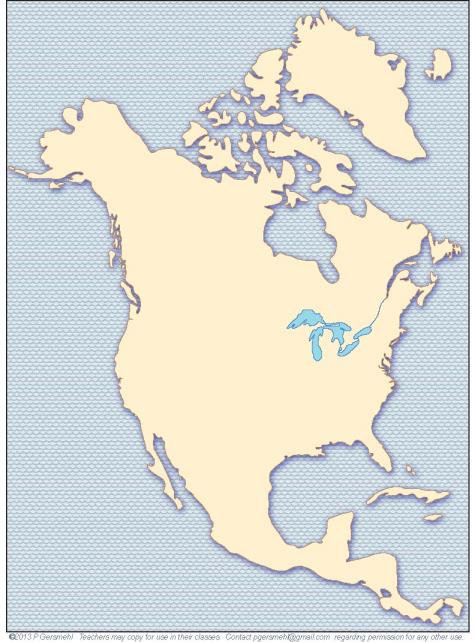 This line marks where
the frost-free season
is 7 months long.
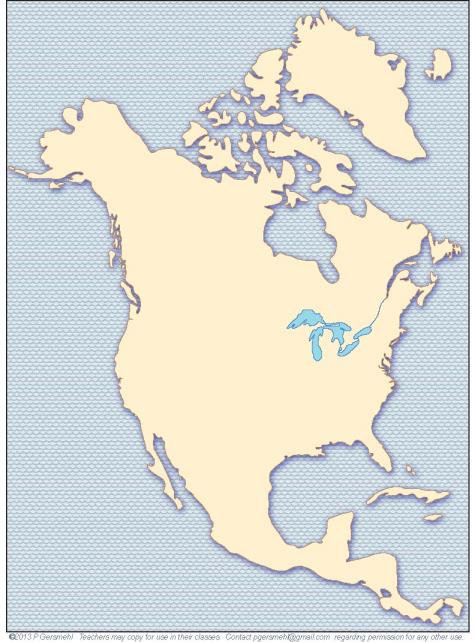 This line marks where
the frost-free season
is 7 months long.
North of this line,
people pay more
for heating than
for air-conditioning.

South of the line,
air-conditioning
is more expensive
than heating.
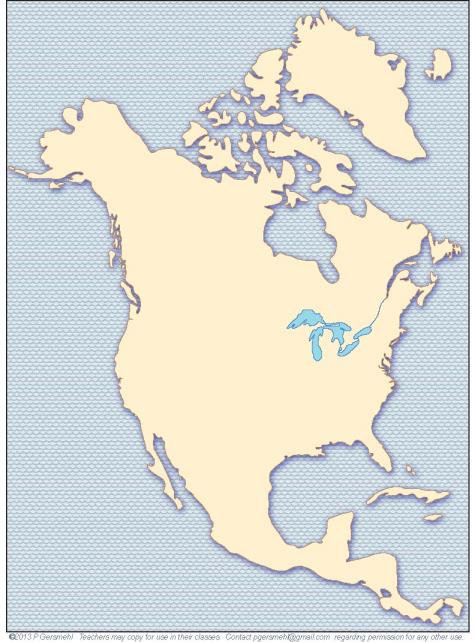 This line is also
very important
in U.S. history.
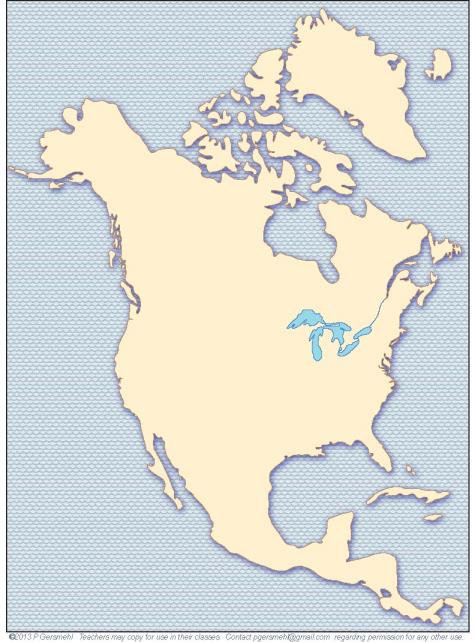 This line is also
very important
in U.S. history.
South of this line
the growing season
is long enough
for cotton.

This crop is valuable,
but growing cotton
takes a lot of labor
(much more than corn or wheat).
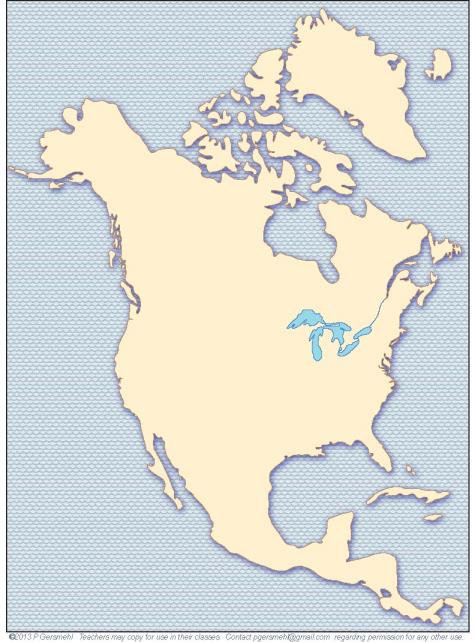 This line is also
very important
in U.S. history.
South of this line
the growing season
is long enough
for cotton.

This crop is valuable,
but growing cotton
takes a lot of labor
(much more than corn or wheat).
Many landowners
bought slaves.
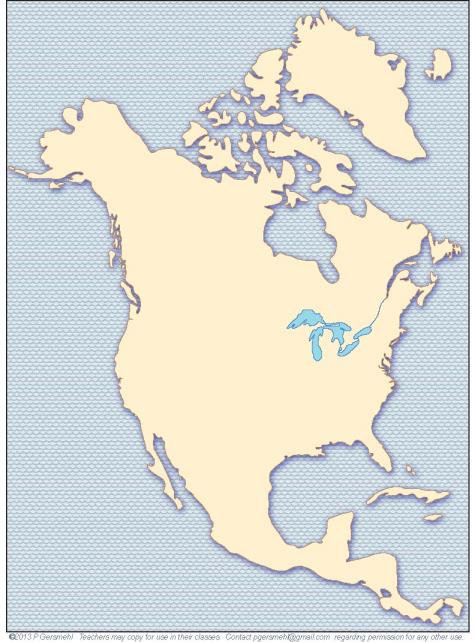 Cotton, slavery, 
the Civil War,
and Reconstruction
had long-lasting effects.

As a result,
this line still marks
important differences
on maps of many topics,
including immigration,
military investment,
economic growth,
political voting,
 and even religion.
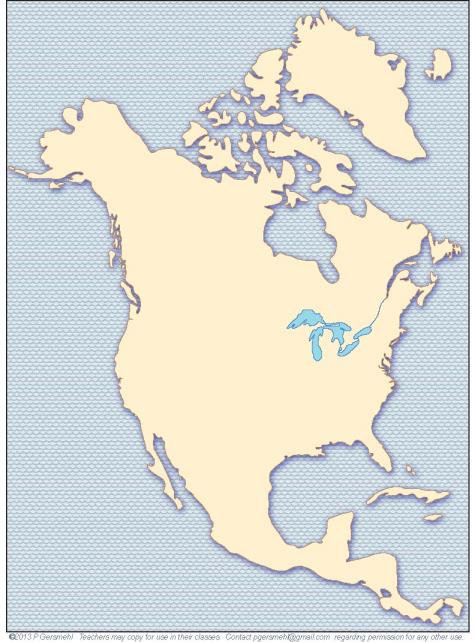 That’s it – four lines
to divide North America
into six regions:
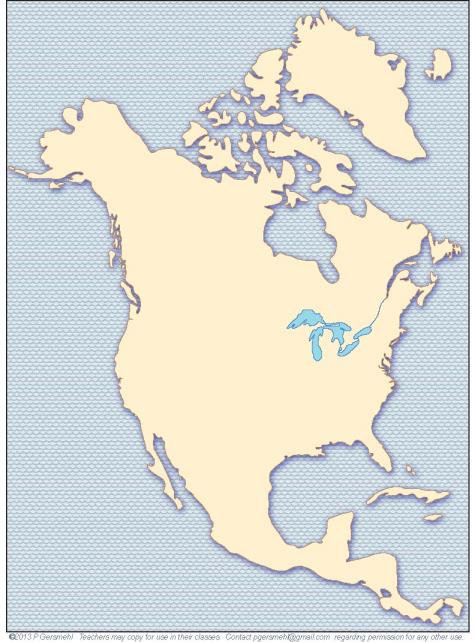 That’s it – four lines
to divide North America
into six regions:
1. western mountain region
1
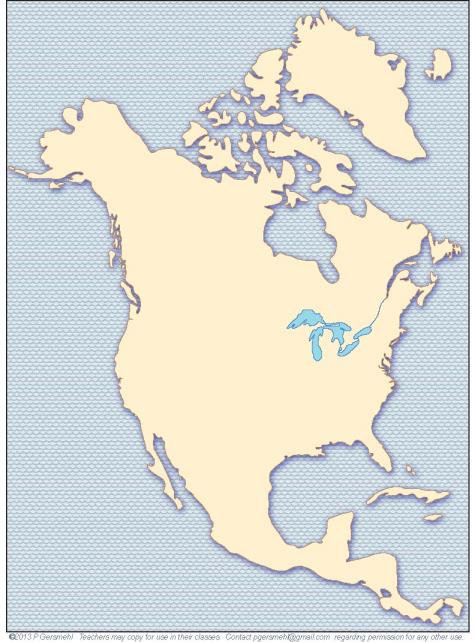 That’s it – four lines
to divide North America
into six regions:
1. western mountain region
2
2. northern cold region
1
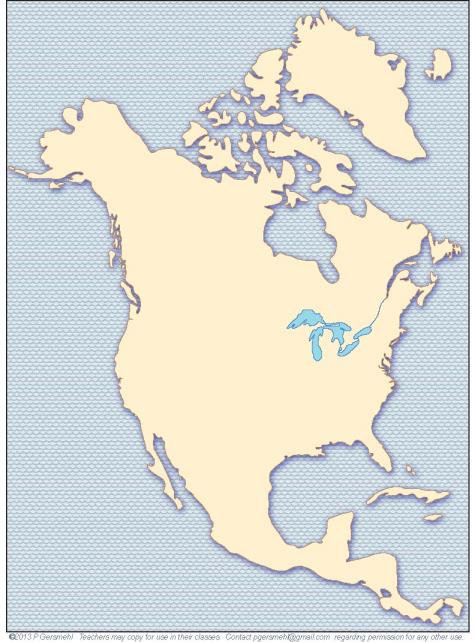 That’s it – four lines
to divide North America
into six regions:
1. western mountain region
2
2. northern cold region
3. Great Plains grass region
3
1
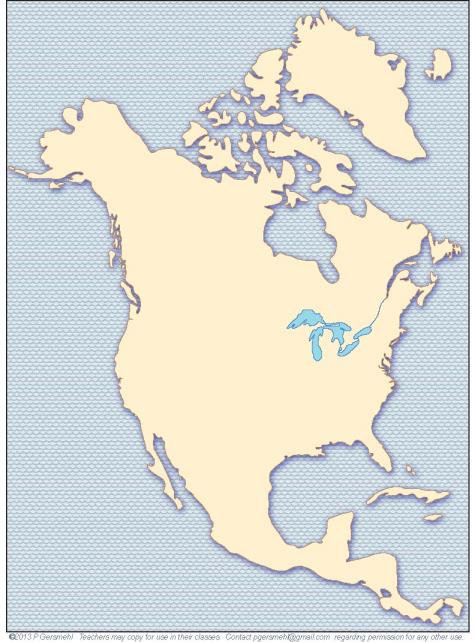 That’s it – four lines
to divide North America
into six regions:
1. western mountain region
2
2. northern cold region
3. Great Plains grass region
3
4. southern cotton/pine region
1
4
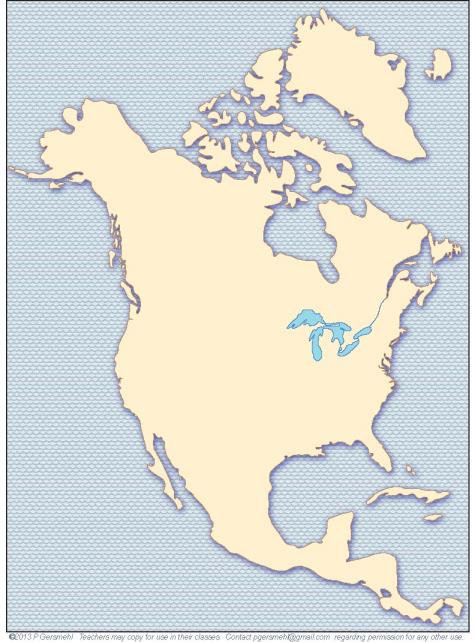 That’s it – four lines
to divide North America
into six regions:
1. western mountain region
2
2. northern cold region
3. Great Plains grass region
3
5
4. southern cotton/pine region
1
5. farm and factory region
4
It could also be called         Great Lakes farm region
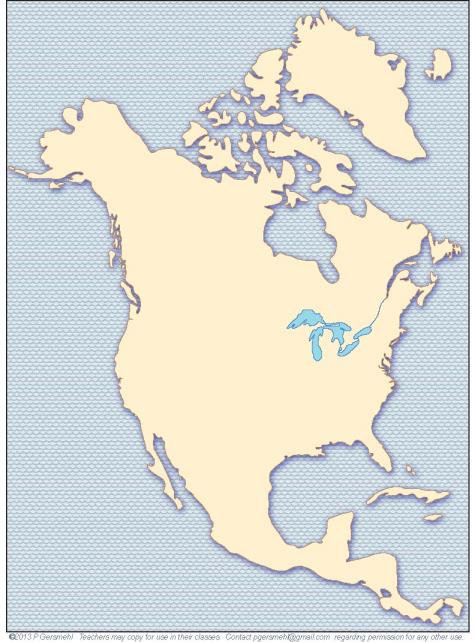 That’s it – four lines
to divide North America
into six regions:
1. western mountain region
2
2. northern cold region
3. Great Plains grass region
3
5
4. southern cotton/pine region
1
5. farm and factory region
4
It could also be called         Great Lakes farm region
6. Central American                 hot and hilly region
6
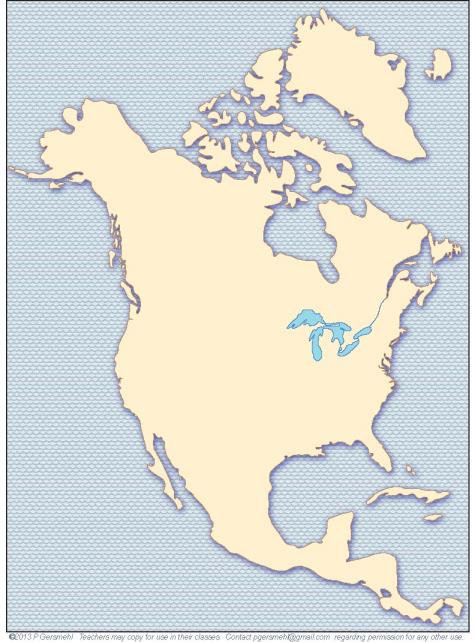 Can you remember
what each region
is like?
Western Mountain Region

younger rocks, earthquakes, dry lowlands, rainy slopes with forests, 
snow on the high peaks, ski resorts, 
metal mines, a few cities, national parks
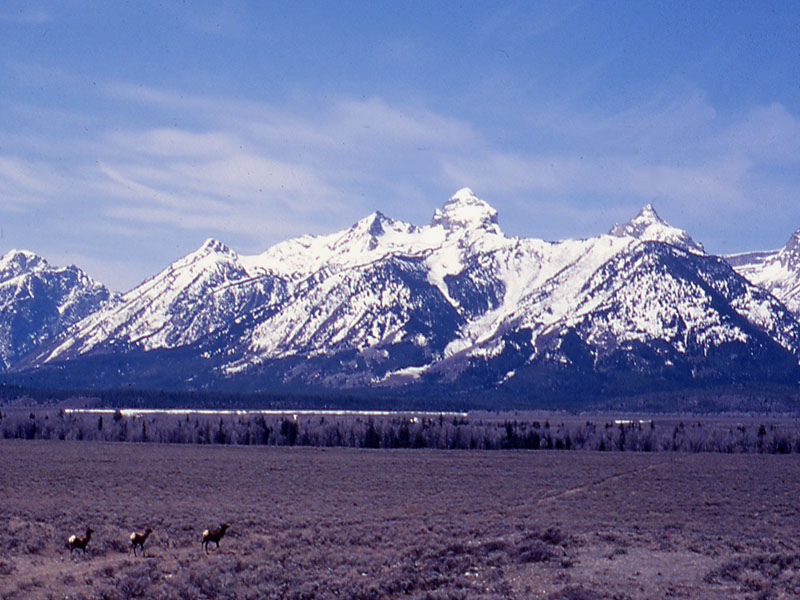 Northern Cold Region

old rocks, low hills or plains, many lakes,
dense forests of slow-growing needleleaf trees 
OR treeless tundra near the Arctic Ocean,
very few people, few roads, some mines
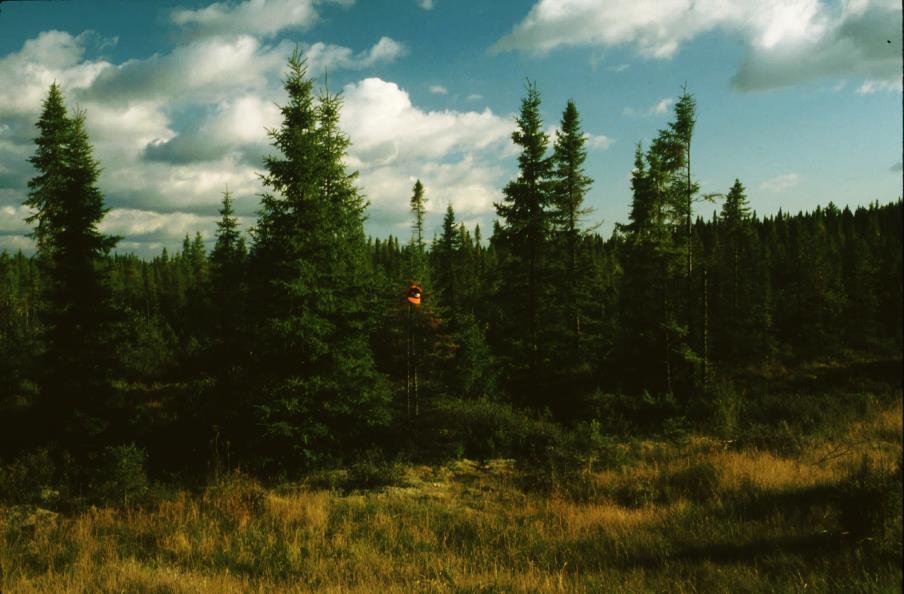 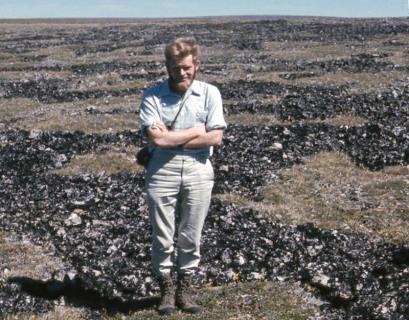 Great Plains Grassland Region

young rocks, flat plains or low hills, dry creeks, 
occasional tornadoes, grassland, bison (buffalo), cattle ranches, wheat fields, a few irrigated fields, 
scattered towns, some oil wells
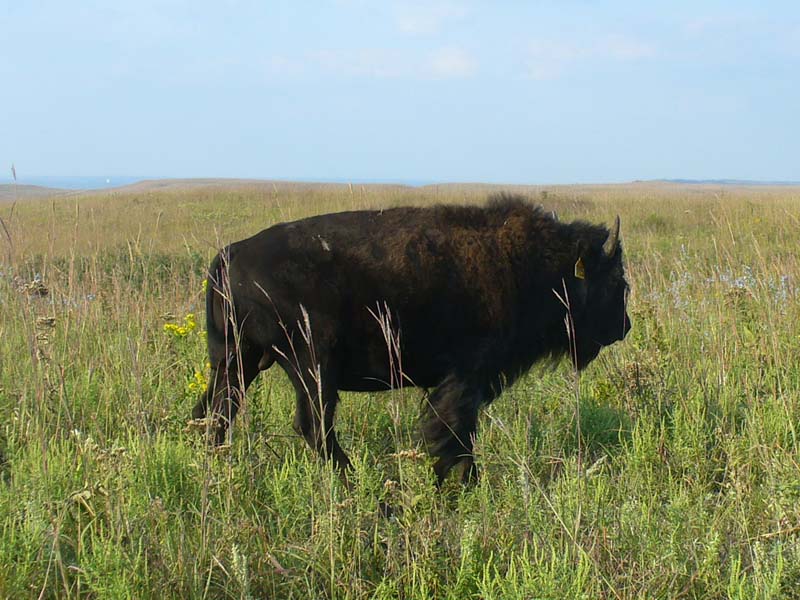 Southern Cotton / Pine Region

long summers, red soil, fast-growing forest,
old cotton plantations, slavery, Civil War,
sharecroppers, boll weevil, planted pines,
paper mills, some new factories (e.g., cars)
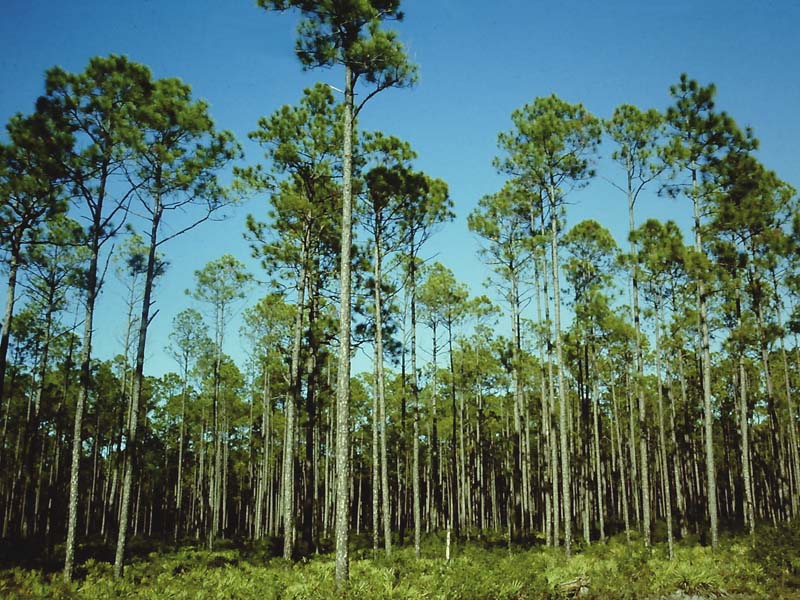 Great Lakes Forest/Farm Region

warm summers, cold winters, plains or low hills, 
hardwood forest, corn fields, dairy cows,
cities on rivers or next to Great Lakes, 
many small towns with factories
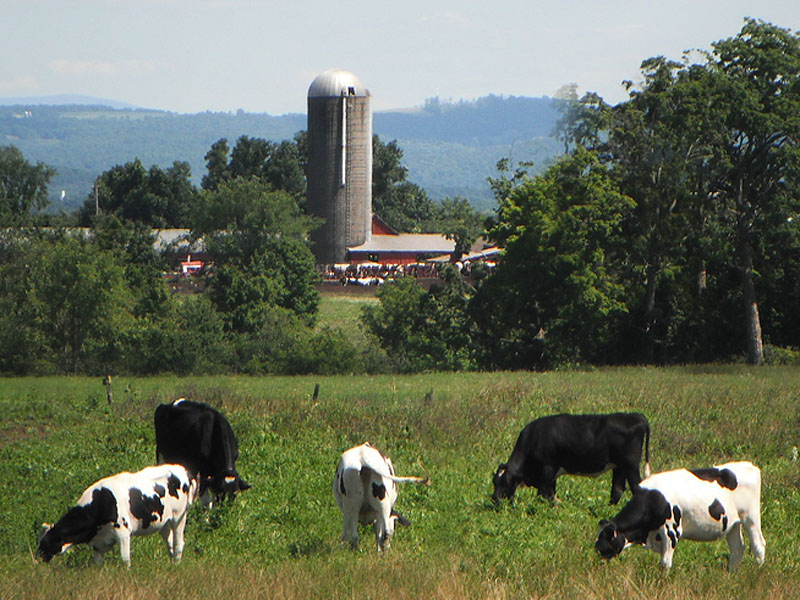 Central American Region

no freezing season, forested hills, beach resorts, 
coffee plantations, many small countries
(it’s much harder to think of just one picture for this region,
this one shows slash-and-burn farming in the forest)
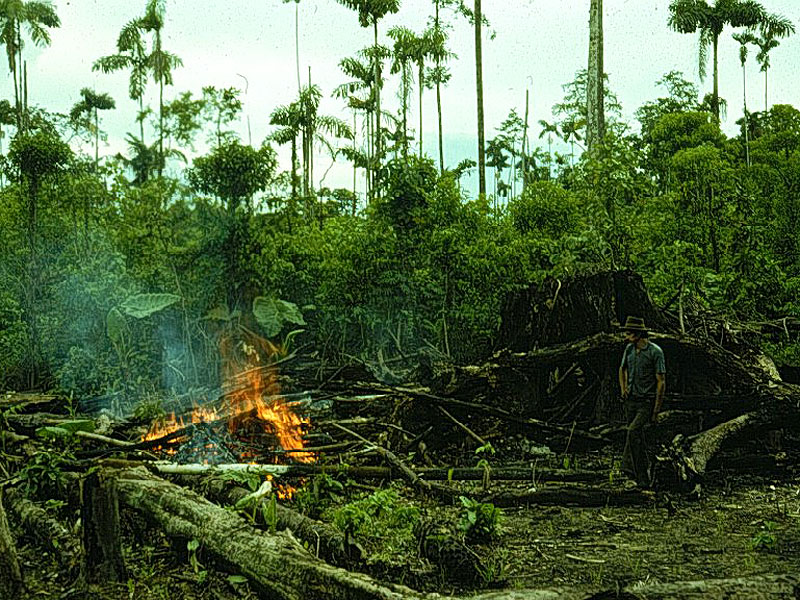 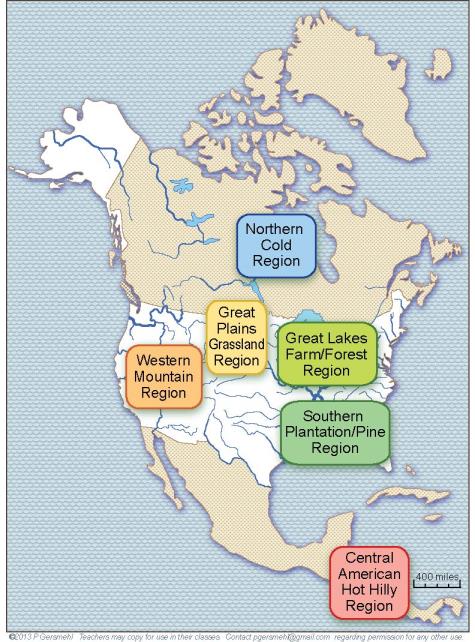 Here is another way
to show the regions.
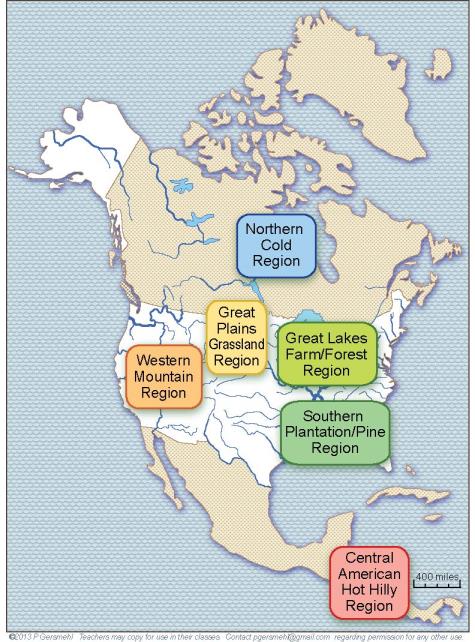 Here is another way
to show the regions.
Can you remember
where to draw
the lines?
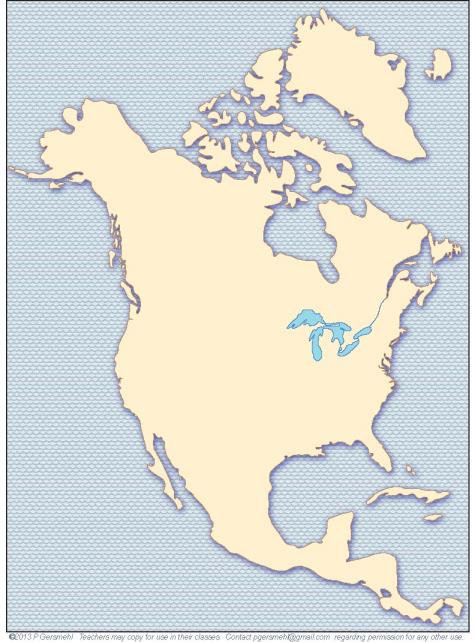 And that is how
you can use
a few lines
to help organize
a lot of information.
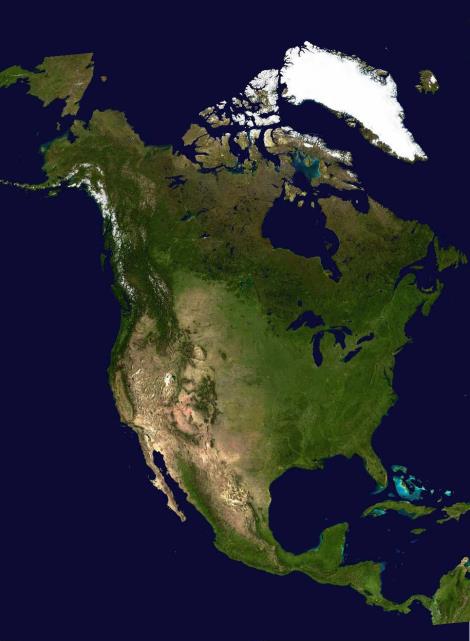 Here, we will draw
the same four lines
on a satellite image.
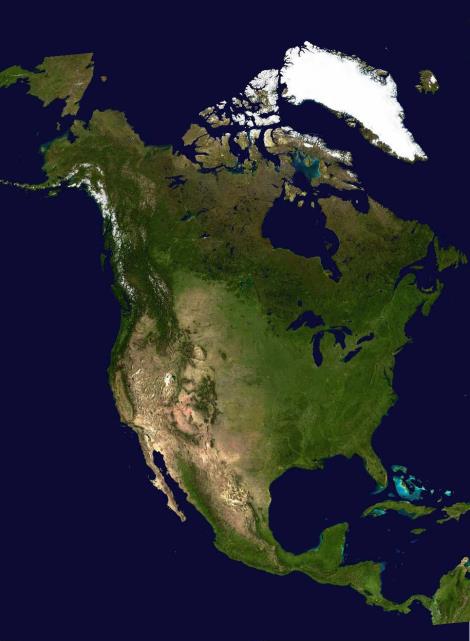 Here, we will draw
the same four lines
on a satellite image.
The mountain line 
(young/old rocks)
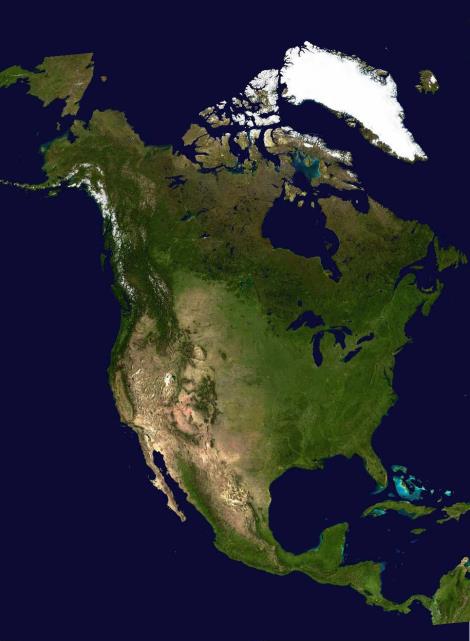 Here, we will draw
the same four lines
on a satellite image.
The farm line 
(4-month frostfree season)
The mountain line 
(young/old rocks)
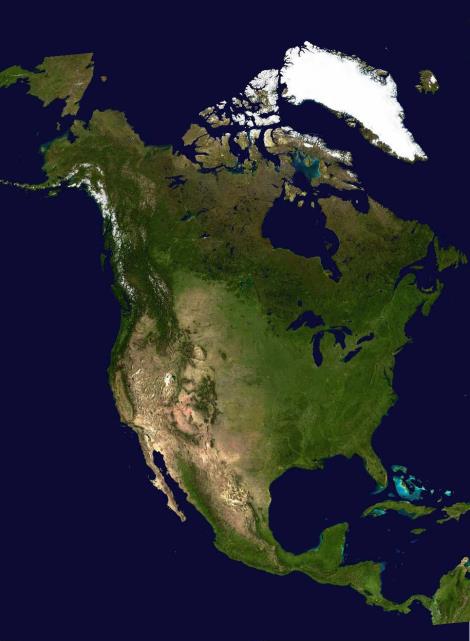 Here, we will draw
the same four lines
on a satellite image.
The farm line 
(4-month frostfree season)
The mountain line 
(young/old rocks)
The tree line 
(enough rain)
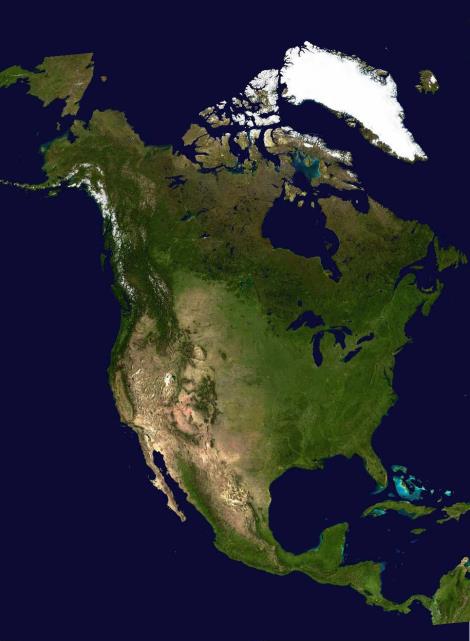 Here, we will draw
the same four lines
on a satellite image.
The farm line 
(4-month frostfree season)
The cotton line 
(7-month frostfree season)
The mountain line 
(young/old rocks)
The tree line 
(enough rain)
Remember

a geographic region
is not a “real thing” out there
It is what we get when we draw lines
to put similar places together into groups
(in order to make them easier to remember).
If we use different ways of deciding
what places are similar to each other, 
then we get different regions.
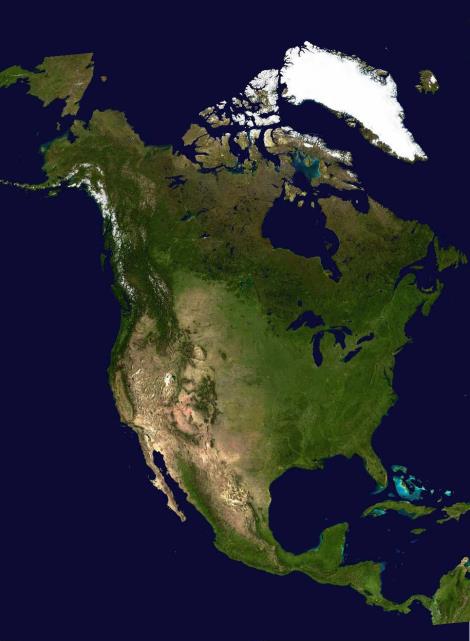 Here is an example.

Some people want
the map to include
 a hot, dry region called
  the “Desert Southwest.”
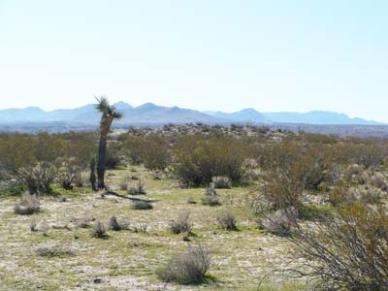 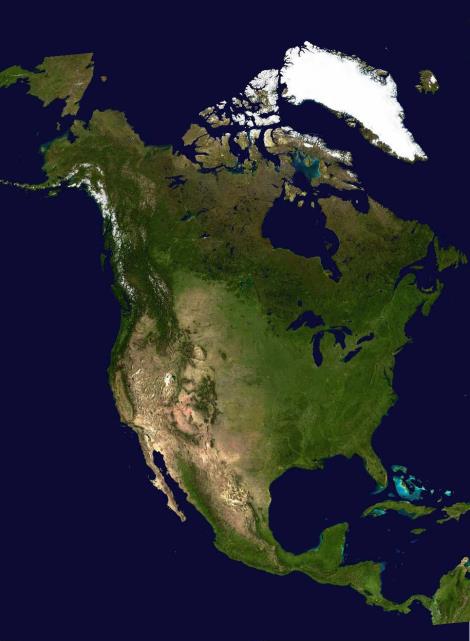 If you think
that makes things
easier to remember,
fine, . . . but
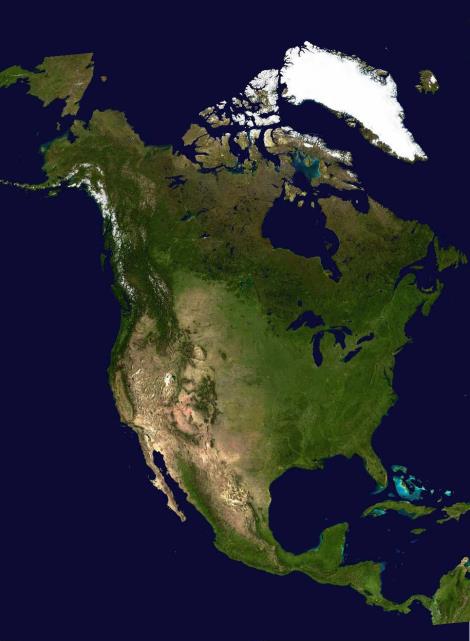 If you think
that makes things
easier to remember,
fine, . . . but
we suggest that it is
easier and more accurate
to remember two facts:

1. High mountains have
enough rain for trees 
even in dry Arizona.

2. Low areas between 
mountains are deserts
 from Mexico to Canada.
The pueblo people
of Mesa Verde,
for example, 
did not really live in
“ the desert southwest.”
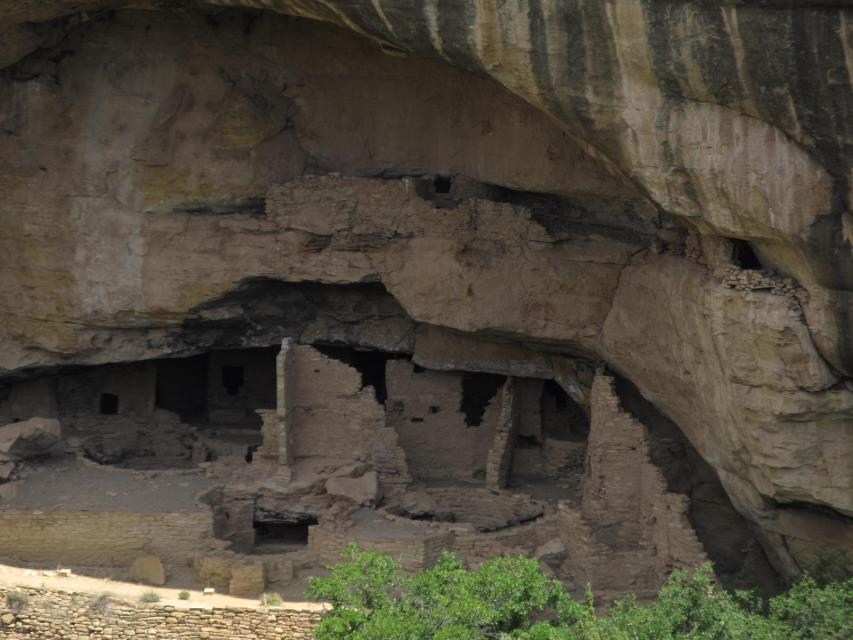 They lived
in the pine forests
on an isolated high hill
(a little cooler and rainier)
in southwestern Colorado.
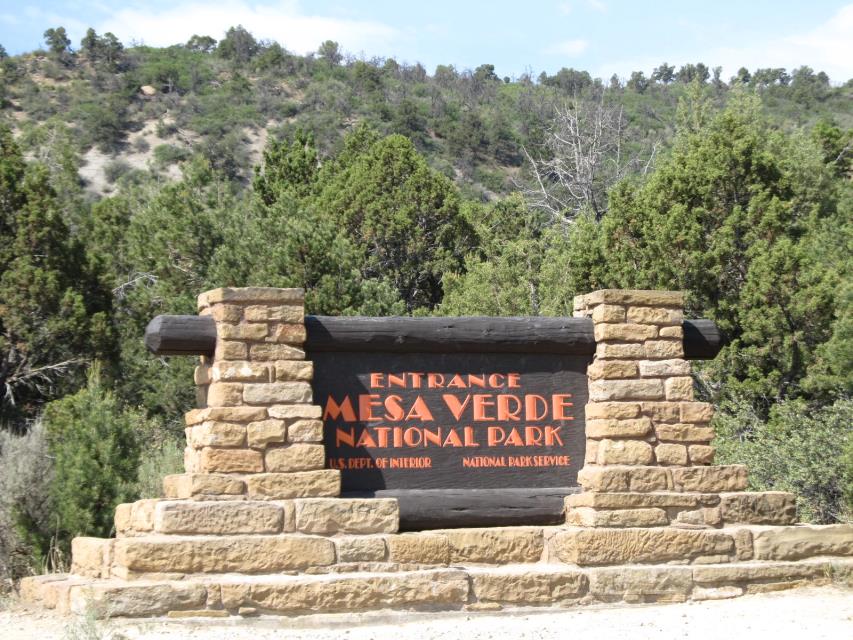 They were protected from enemies 
by the fact that the surrounding land
is, indeed, a dry desert.
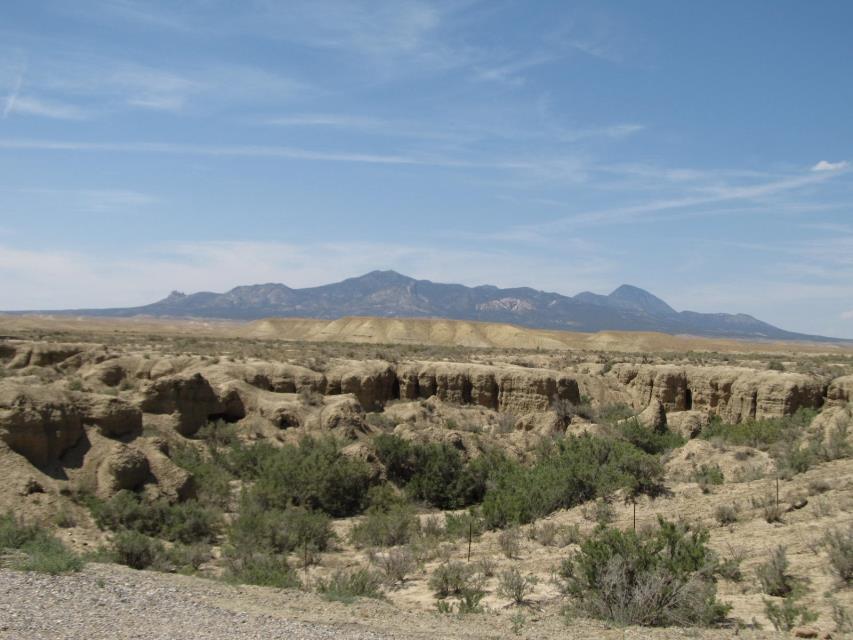 To say that they lived
in the “Desert Southwest”
is a simplification that hides
an important part of the truth.
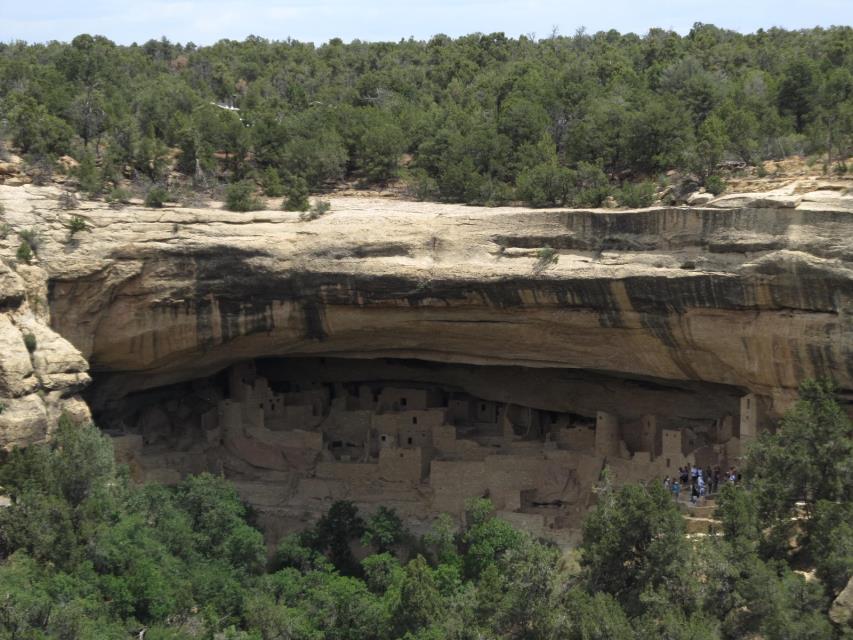 The situation is the same farther north.

This picture shows Dry Falls,
90 miles east of Seattle, Washington.

Coastal Washington is a very rainy area,
but central Washington is a desert – even though
it is not in an area called “the desert Southwest”!
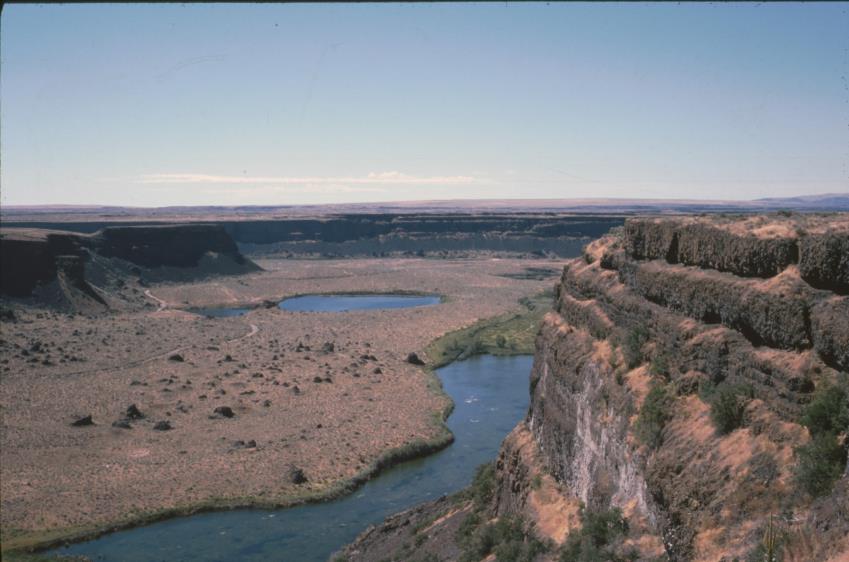 One of the main reasons
to learn about regions 
is this simple fact:

All regional maps
 are generalizations.
An equally important goal,
however, is to realize
that a few simple lines
can help us organize
a lot of information
about North America!
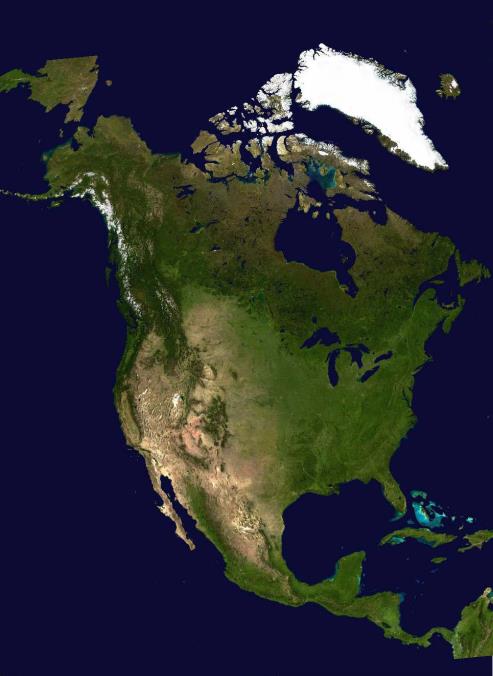 Here are the daytime and 
night-time satellite images again.

Can you “see” the regions
in your mind?

Click and we’ll draw them again.
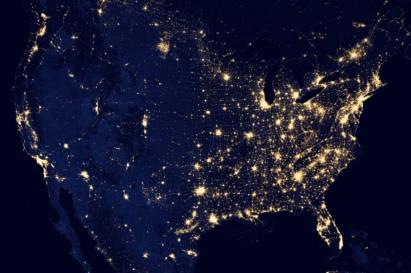 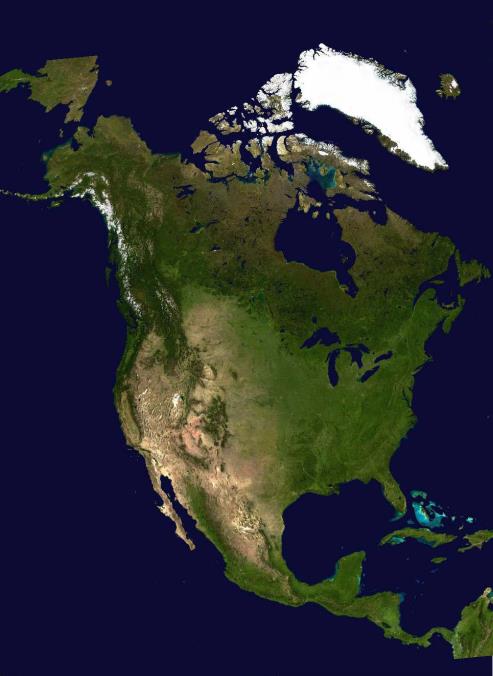 Here are the daytime and 
night-time satellite images again.

Can you “see” the regions
in your mind?

Click and we’ll draw them again.
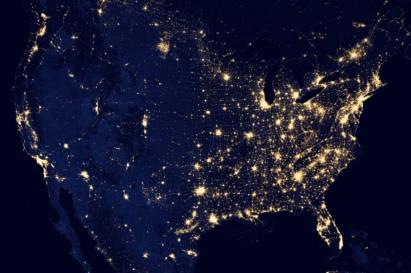 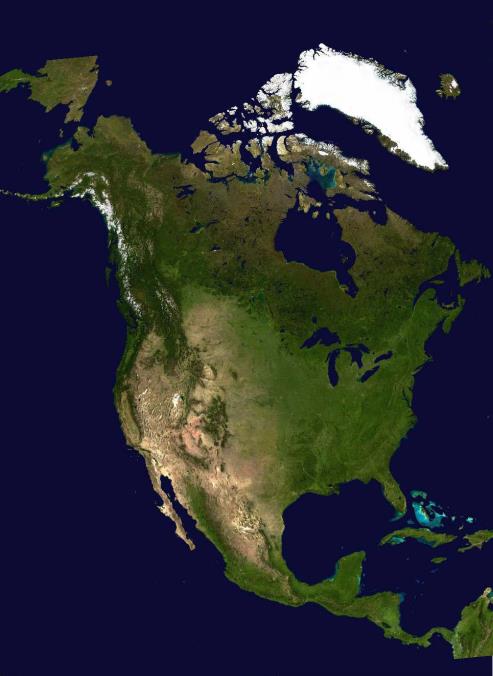 Here are the daytime and 
night-time satellite images again.

Can you “see” the regions
in your mind?

Click and we’ll draw them again.
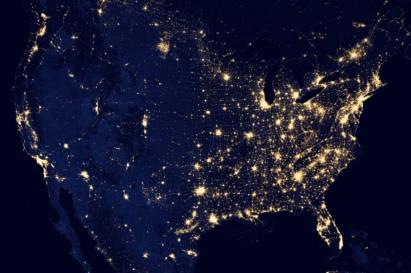 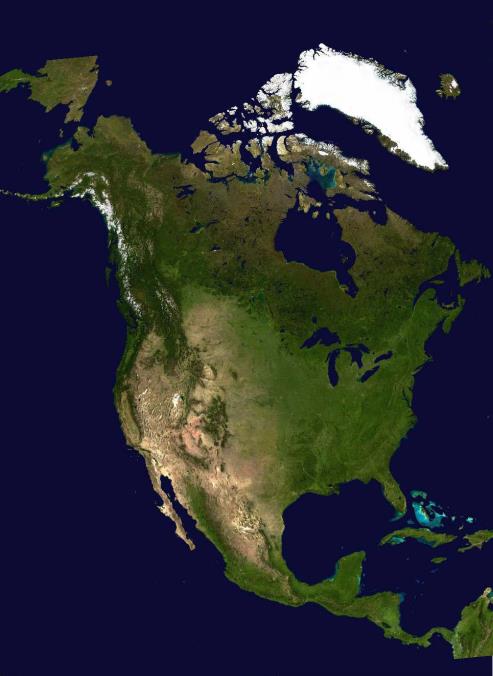 Here are the daytime and 
night-time satellite images again.

Can you “see” the regions
in your mind?

Click and we’ll draw them again.
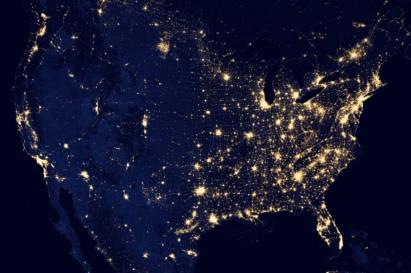 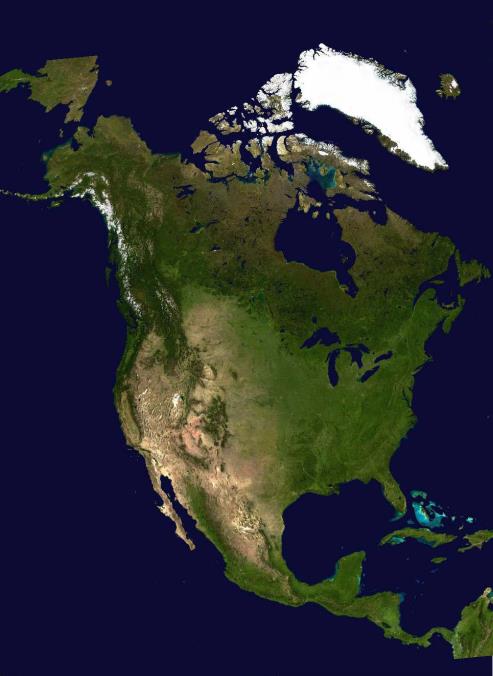 Here are the daytime and 
night-time satellite images again.

Can you “see” the regions
in your mind?

Click and we’ll draw them again.
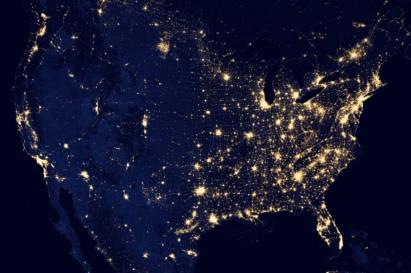 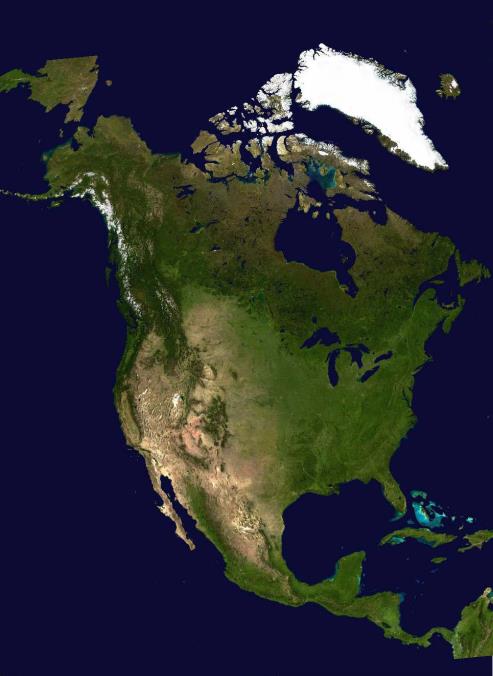 Here are the daytime and 
night-time satellite images again.

Can you “see” the regions
in your mind?

Click and we’ll draw them again.
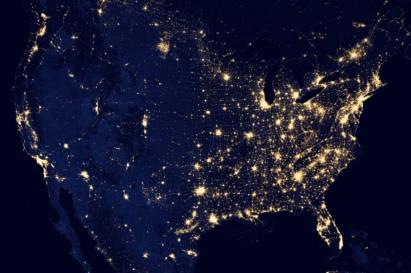 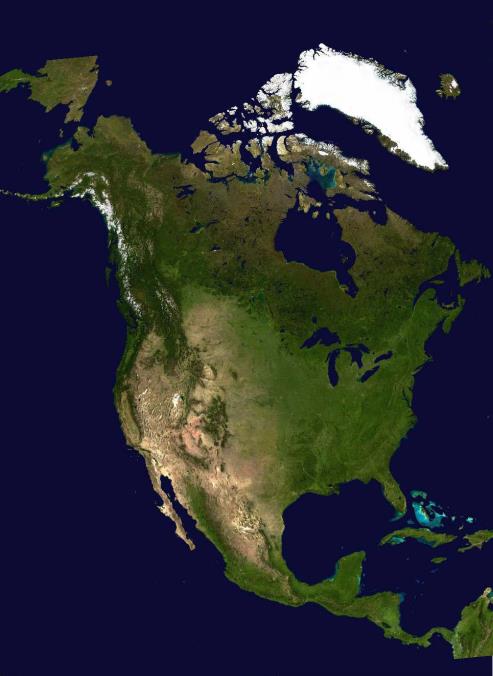 Here are the daytime and 
night-time satellite images again.

Can you “see” the regions
in your mind?

Click and we’ll draw them again.
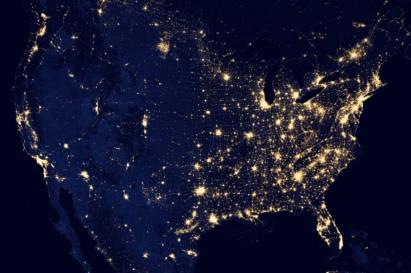 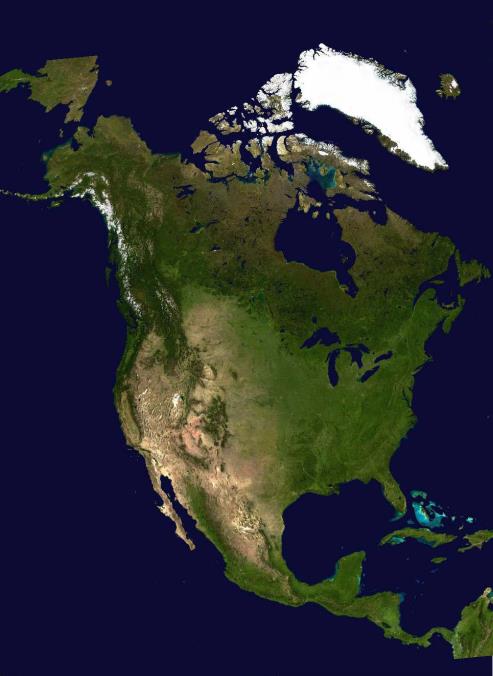 Here are the daytime and 
night-time satellite images again.

Can you “see” the regions
in your mind?

Click and we’ll draw them again.
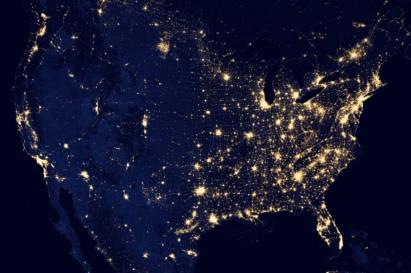 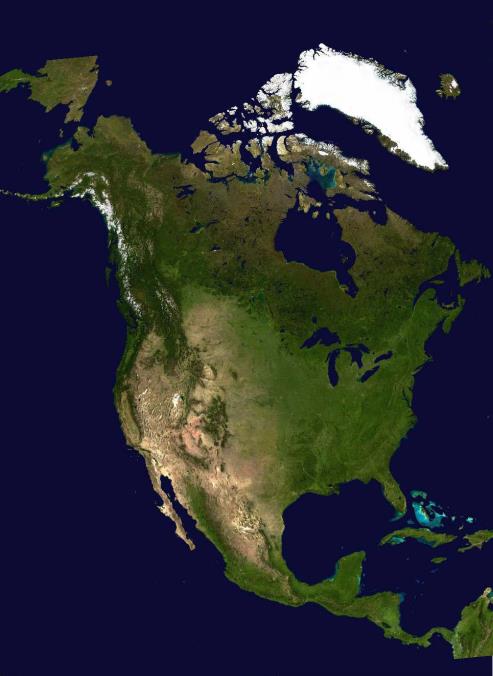 Here are the daytime and 
night-time satellite images again.

Can you “see” the regions
in your mind?

Click and we’ll draw them again.
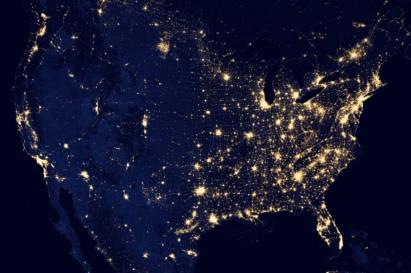 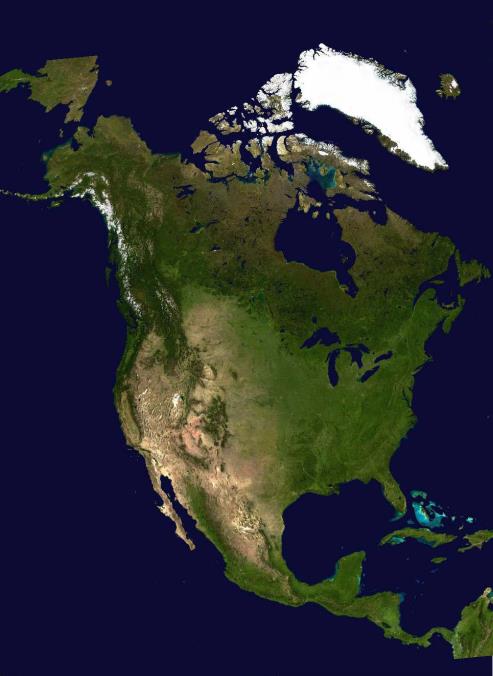 Here are the daytime and 
night-time satellite images again.

Can you “see” the regions
in your mind?

Click and we’ll draw them again.
Remember,
this is a big
oil field!
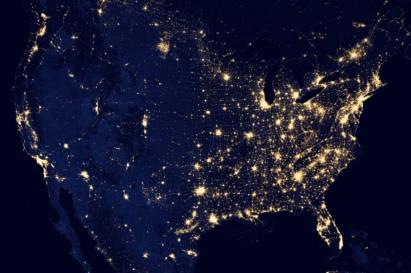 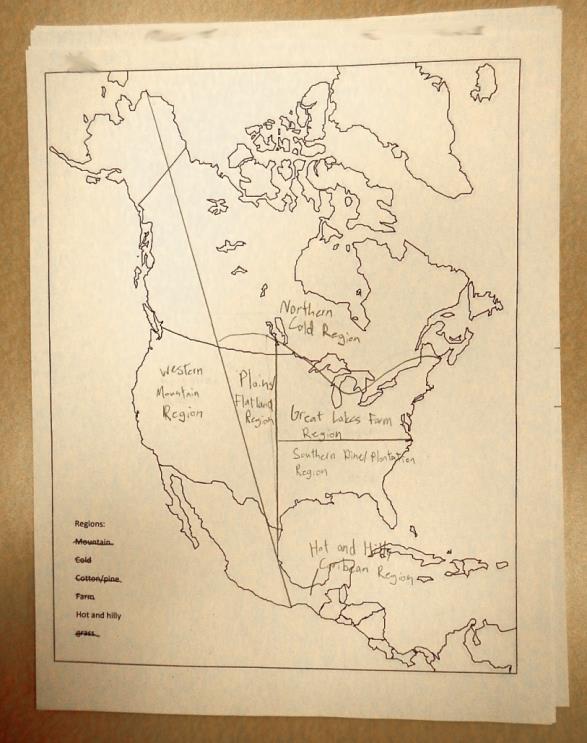 This map was drawn
by a 6th grade student
two weeks after doing
the region activity.
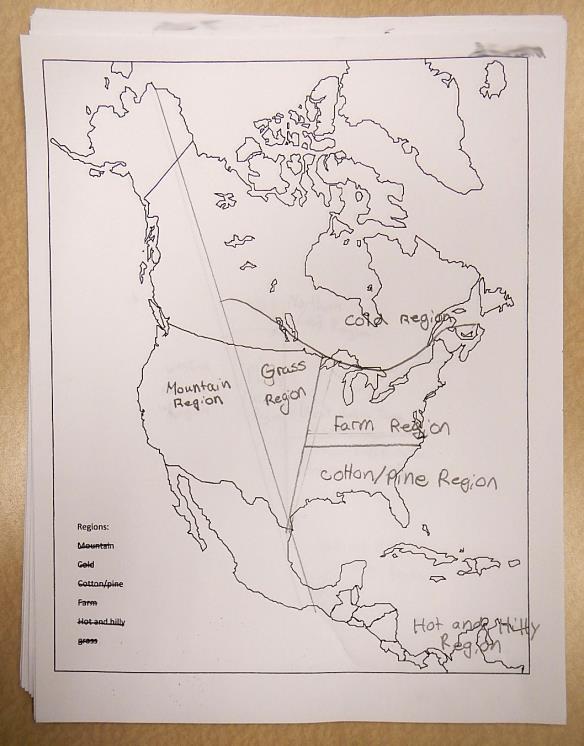 Here is another example.

A few lines are slightly off,
but this student remembers 
the continent quite well.
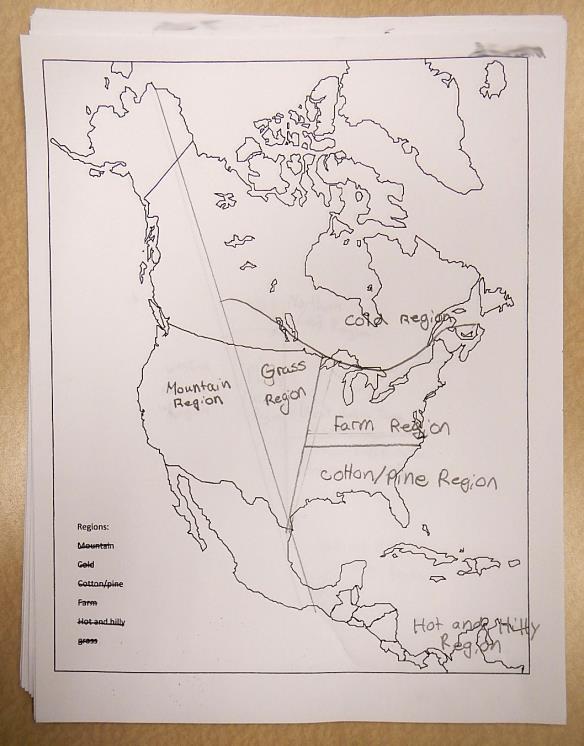 Here is another example.

A few lines are slightly off,
but this student remembers 
the continent quite well.
and that is 
the whole point!
A good mental map
of regions like this 
can help you organize
a lot of information
about North America!
We’ll give you
just two simple examples.
Here is a map that shows 
German immigrants in 1898.

Mentally draw your regional lines, then click.
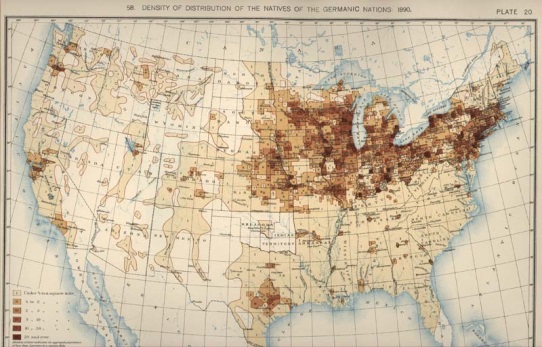 Here is a map that shows 
German immigrants in 1898.

Mentally draw your regional lines, then click.
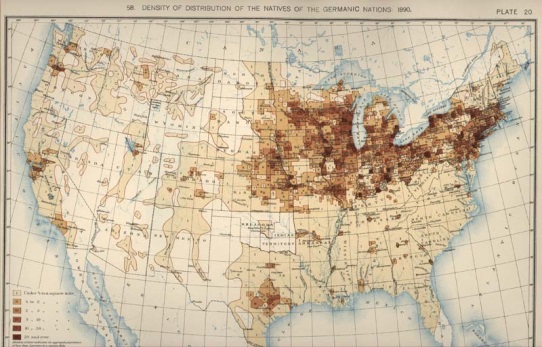 Here is a map that shows 
German immigrants in 1898.

Mentally draw your regional lines, then click.
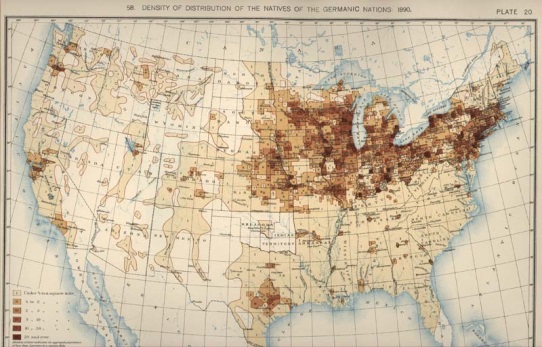 Here is a map that shows 
German immigrants in 1898.

Mentally draw your regional lines, then click.
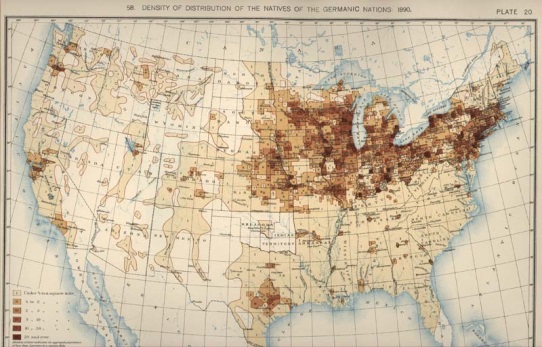 Here is a map of people
who did not have health insurance in 2000.

Mentally draw your regional lines, then click.
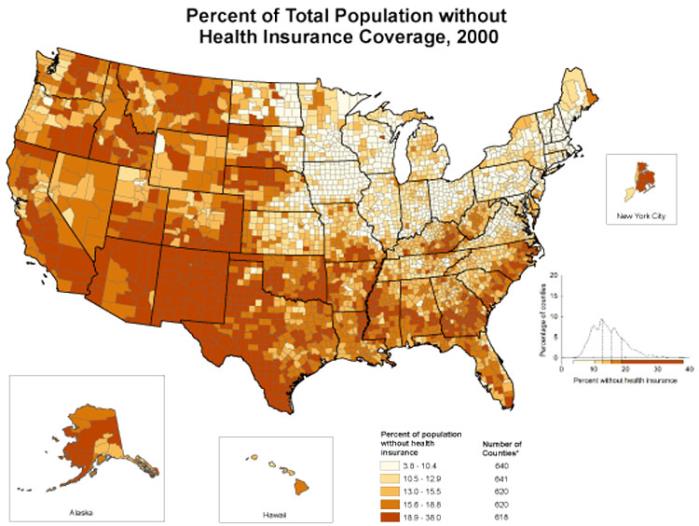 Here is a map of people
who did not have health insurance in 2000.

Mentally draw your regional lines, then click.
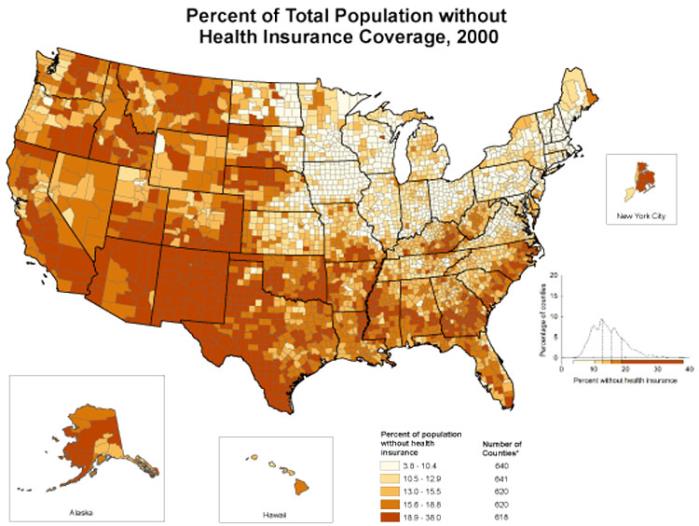 Here is a map of people
who did not have health insurance in 2000.

Mentally draw your regional lines, then click.
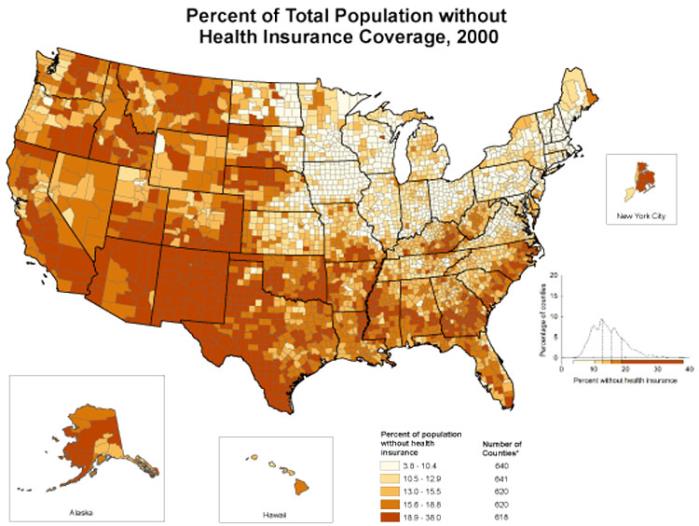 Here is a map of people
who did not have health insurance in 2000.

Mentally draw your regional lines, then click.
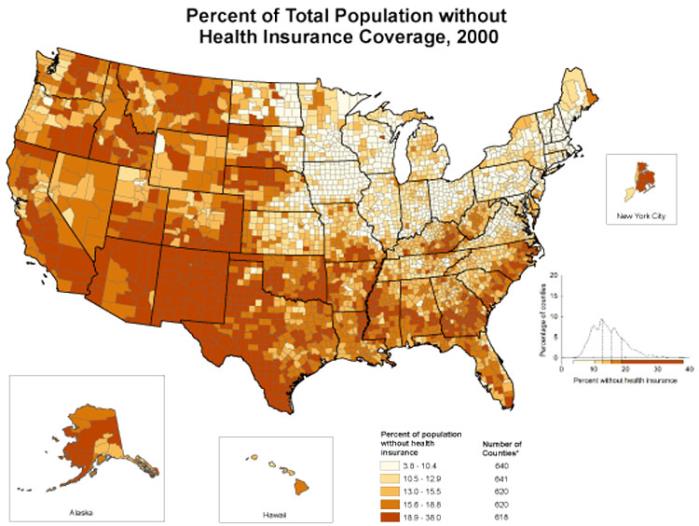 Do an image search to see what people call a fizzy soft drink:
   
          (We can’t show a map like this, because of copyright rules.)

While you are on the internet, look at religion:

         https://glenmary.org/missions/mapping-mission/

or high school graduation:

                                  https://www.cdc.gov/dhdsp/maps/sd_high_school.htm

or life expectancy:

                   https://directorsblog.nih.gov/2017/05/16/widening-gap-in-u-s-life-expectancy/
       
or any of a thousand other regional maps . . . .
Remember:

People make regional maps 
by putting similar places together.
(And people decide what places are similar!)

In this presentation, you learned that
four lines can help us organize a lot of information
if you know where to draw them on a map of North America.

This is why we recommend memorizing where these lines go.
Question 
Section
What do you call
this kind of map?
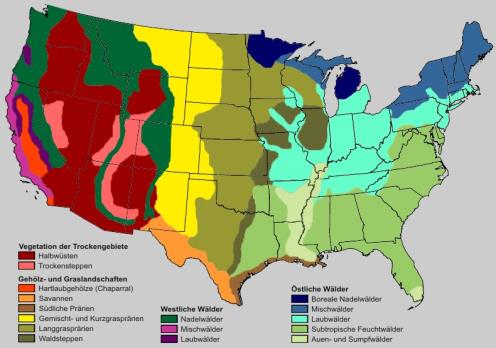 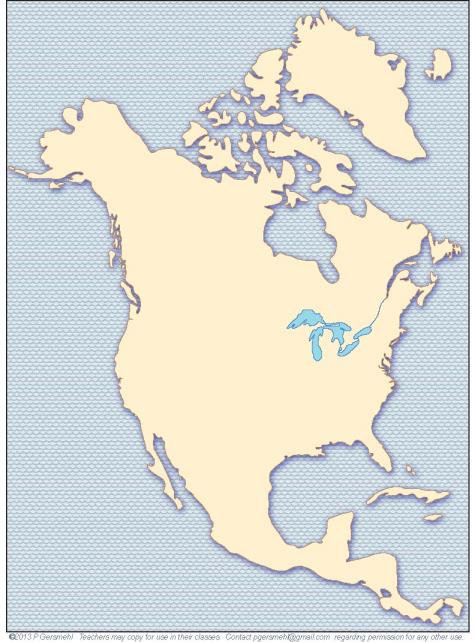 What is the
general position
of North America
on a globe?
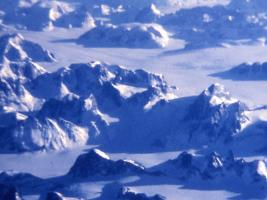 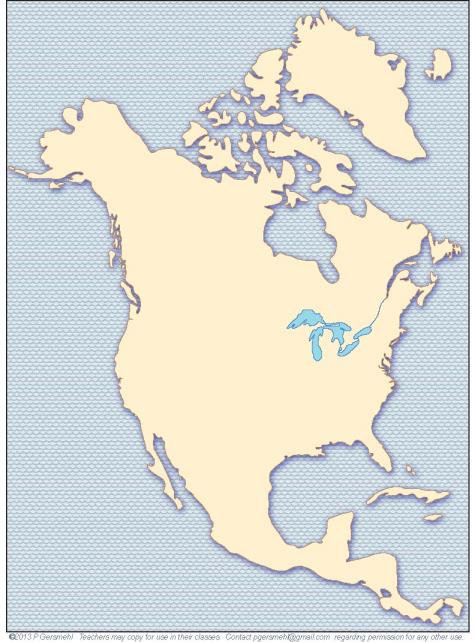 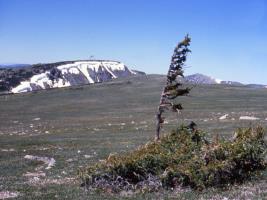 Why does North America
      have such a wide range 
        of natural environments?
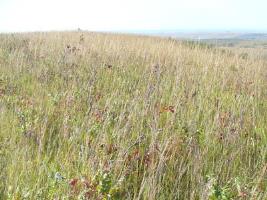 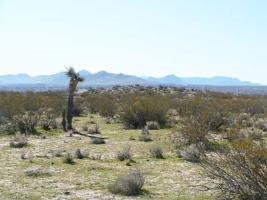 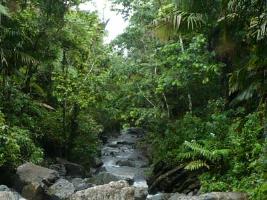 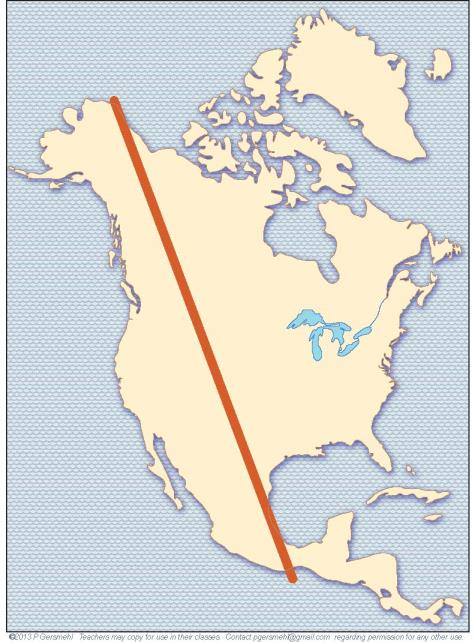 What regions
does this line
separate?
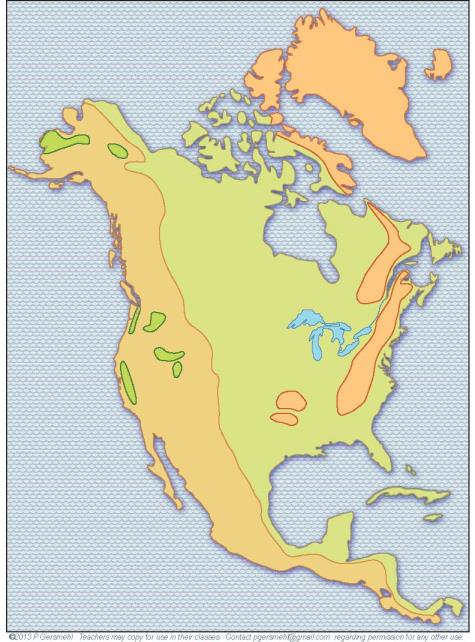 What are 
some exceptions
to this basic division 
of the continent?
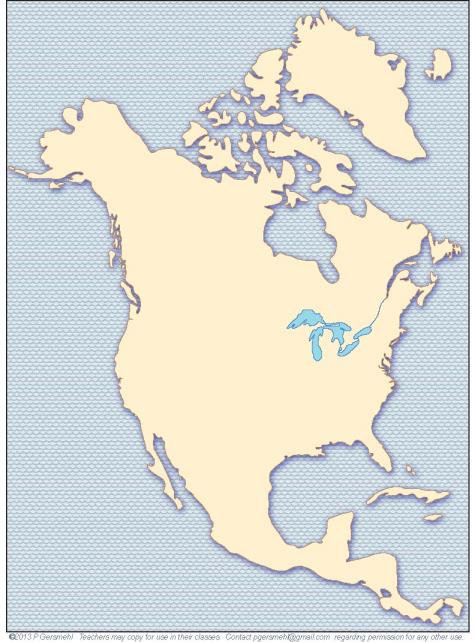 What regions
does this line
separate?
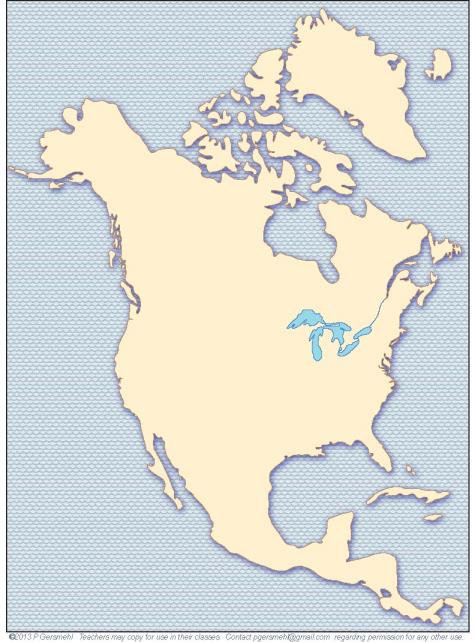 What regions
does this line
separate?
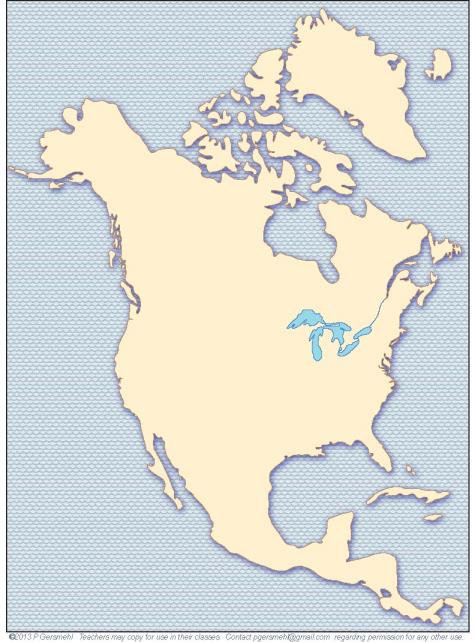 What does
 “semi-arid”
mean?
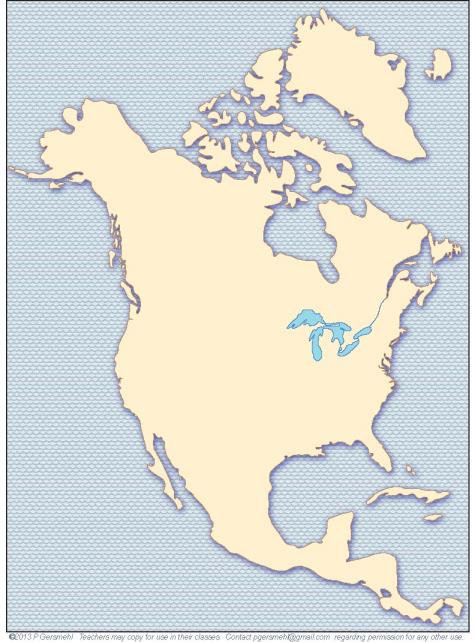 How is
the western region
 more complicated
than the eastern part
of the continent?
How can our
first three lines
help us remember
the geographic pattern
of human population
in North America?
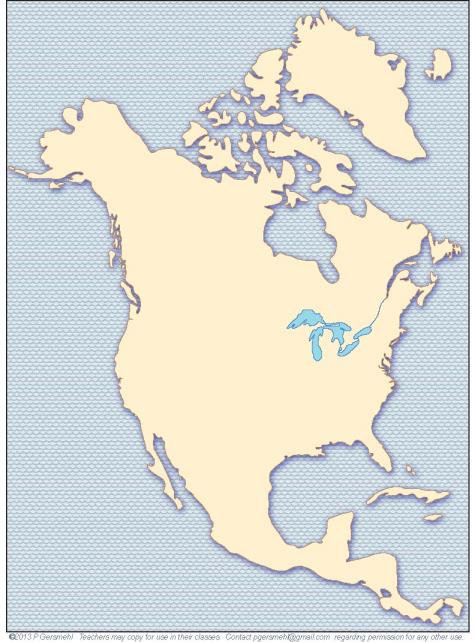 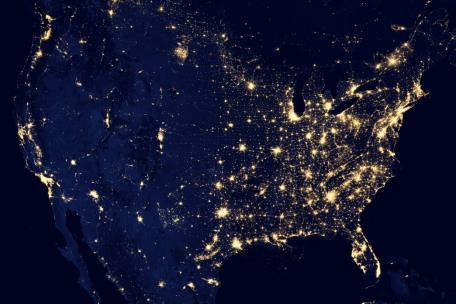 Night-time image
from NASA satellite
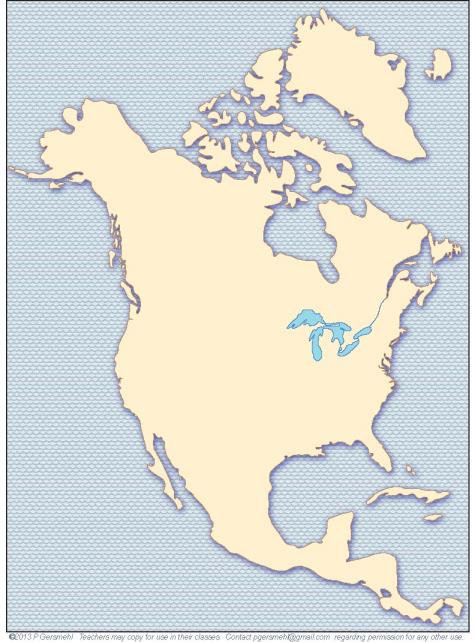 Vancouver,
Canada
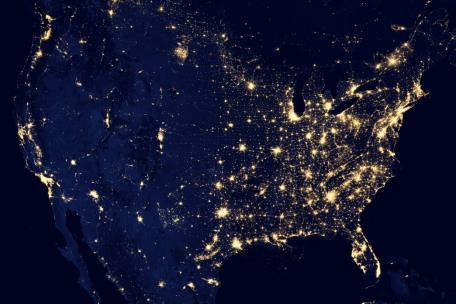 Seattle
Denver
These two
places are
oil fields.
What are
these two
light areas?
San Francisco
Los Angeles
Phoenix
and Tucson
Night-time image
from NASA satellite
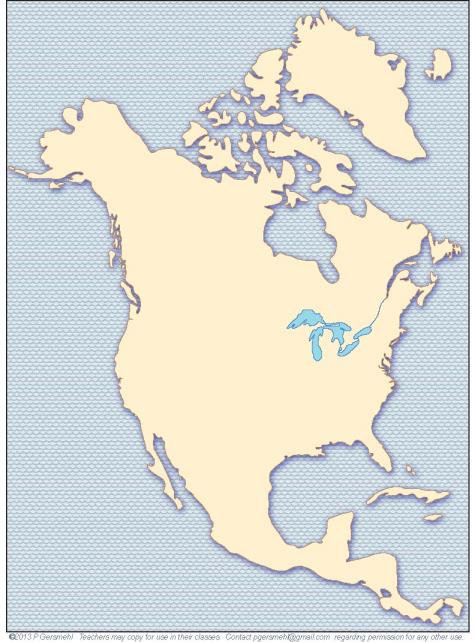 What regions
does this line
separate?
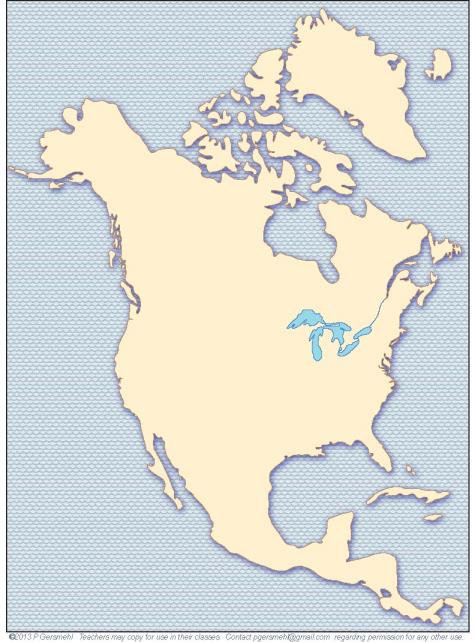 2
Can you describe
these five regions
 in a few sentences?
3
5
1
4
What region is shown
in this photo?
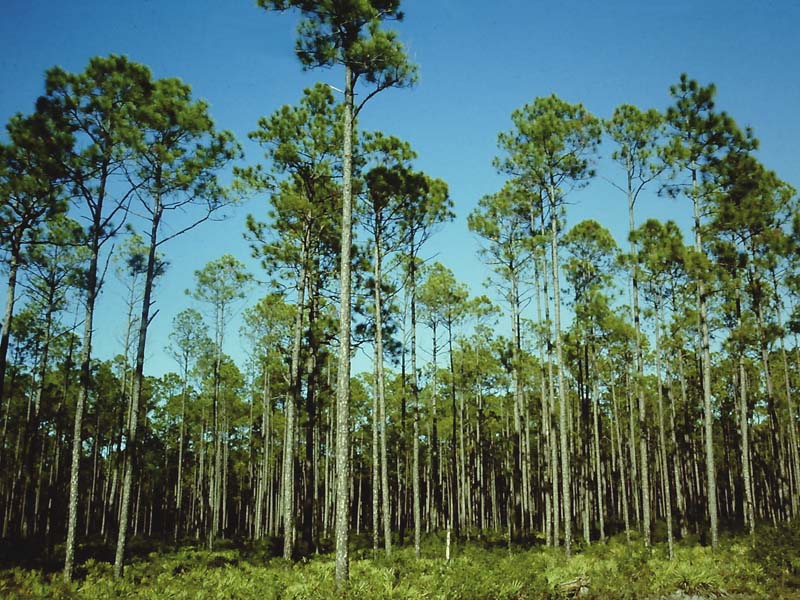 What region is shown
in this photo?
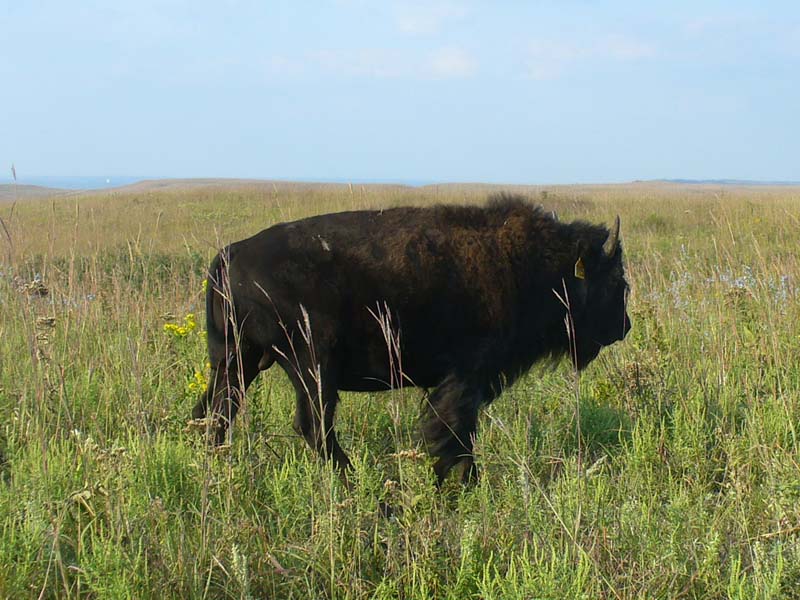 What region is shown
in this photo?
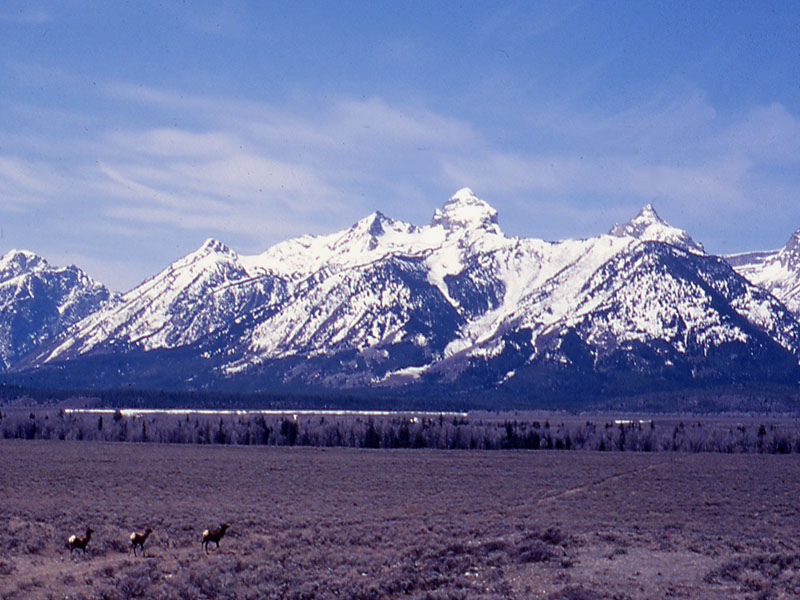 What region is shown
in this photo?
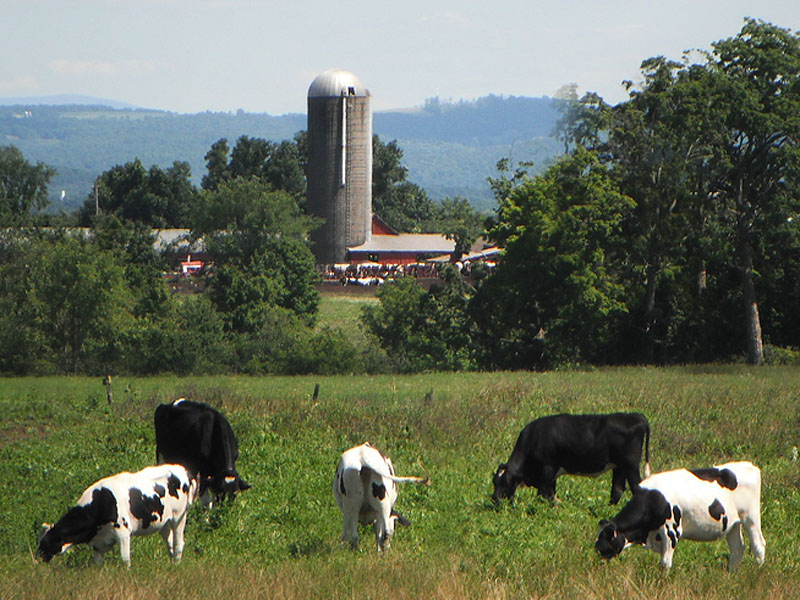 What region is shown
in this photo?
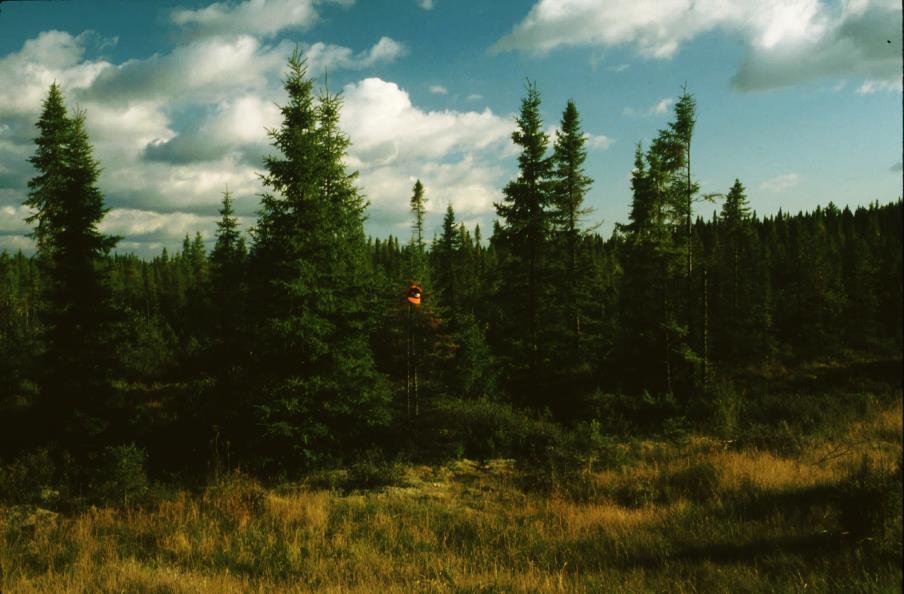 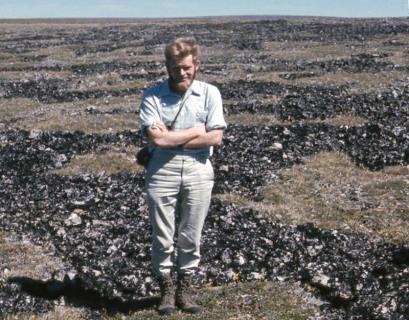 Central American Region

no freezing season, forested hills, beach resorts, 
coffee plantations, many small countries
(it’s much harder to think of just one picture for this region,
this one shows slash-and-burn farming in the forest)
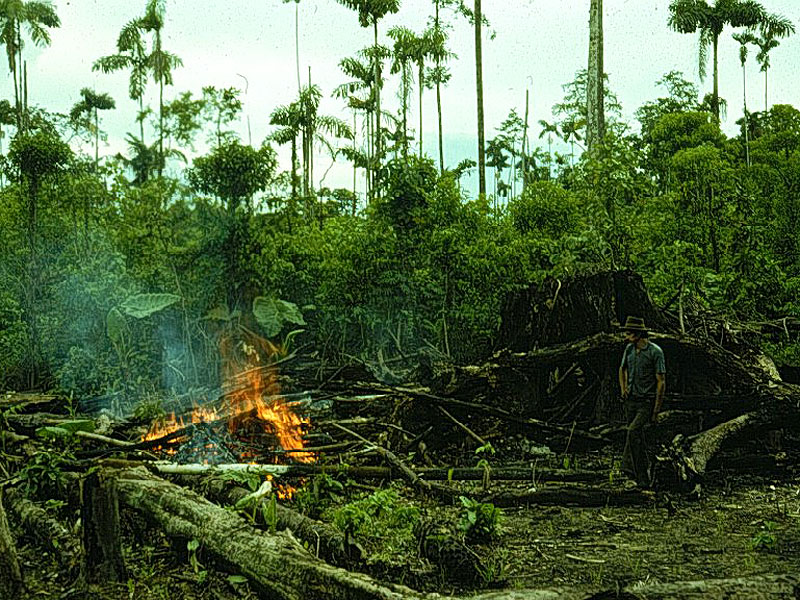 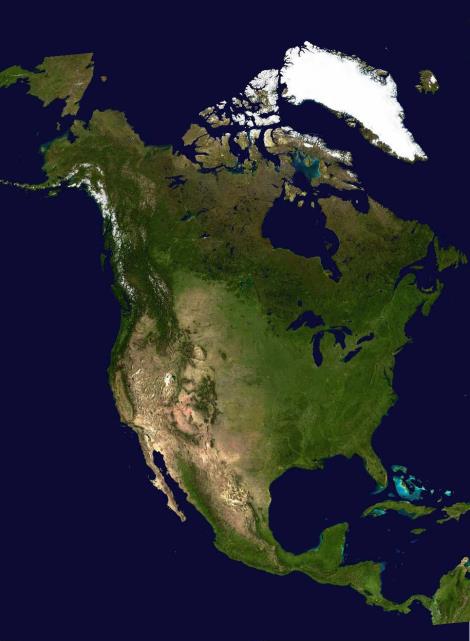 Describe the land
in each major part
of this satellite image.
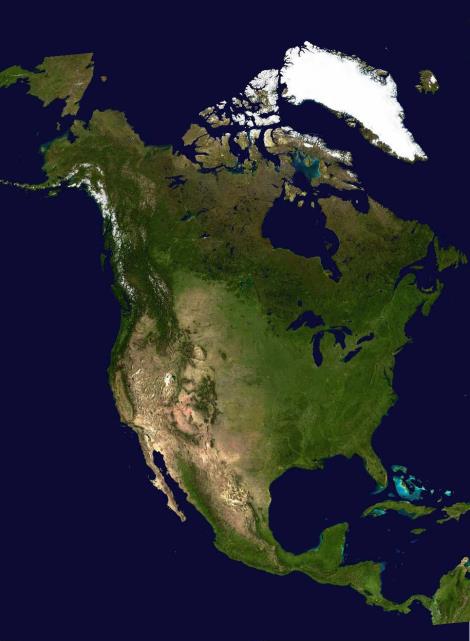 What environment
do some people
want to identify as
 a separate region?
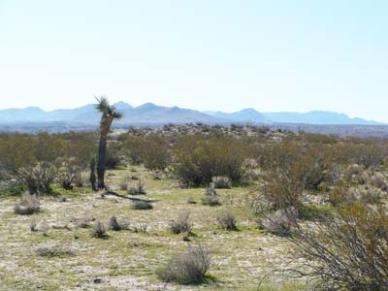 What is shown
in this photo?
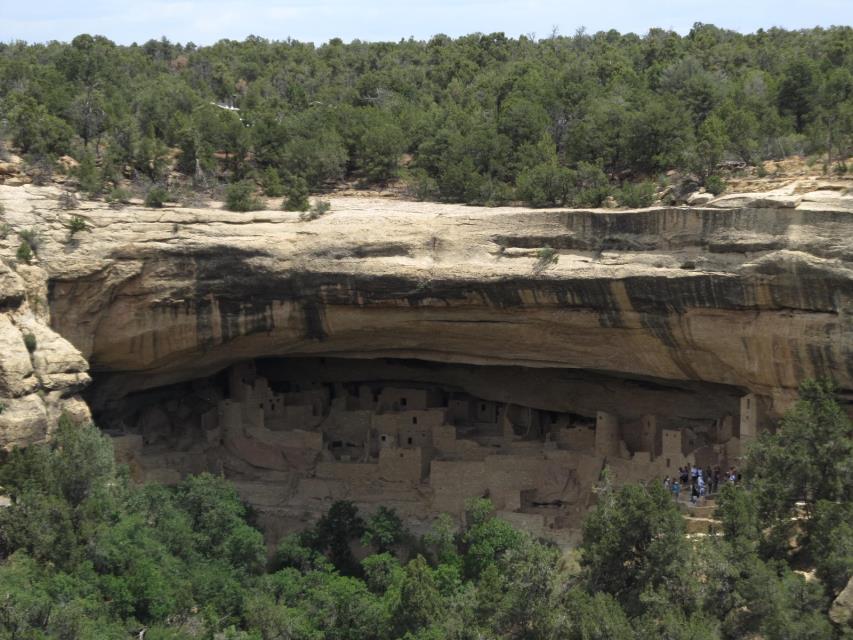 How would you describe
the geographic position
of the Mesa Verde villages?
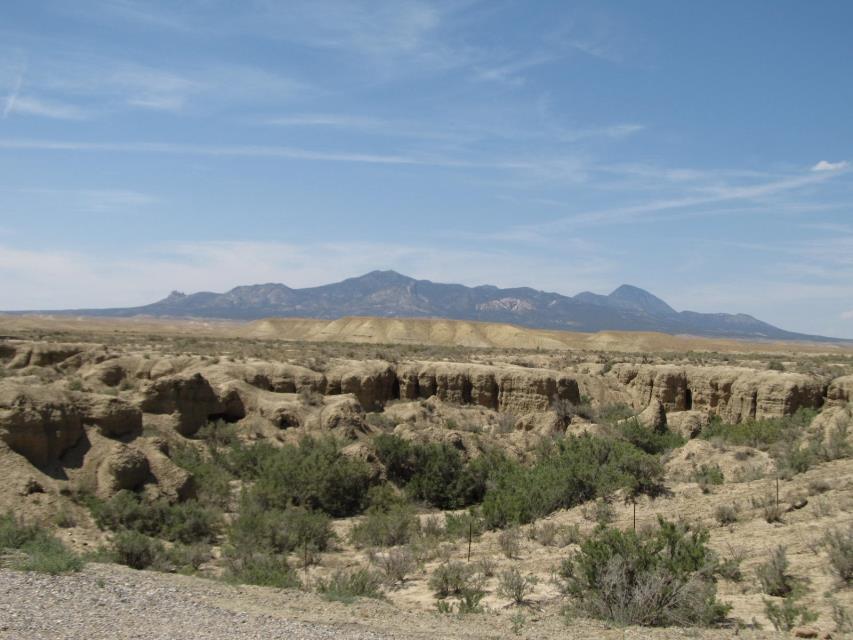 What state
has this river
flowing through
a dry desert?
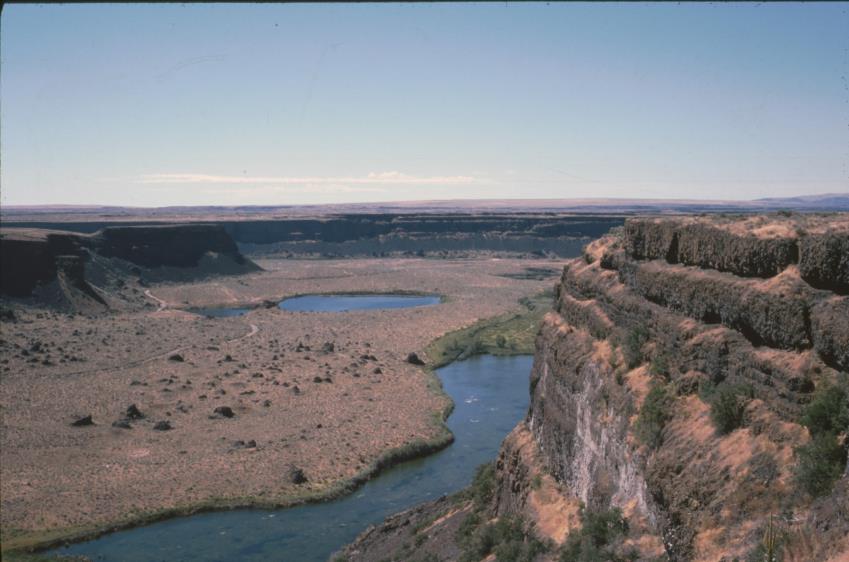 Copyright 2018, Phil Gersmehl

Teachers who saw this presentation at a workshop
or downloaded it from our internet site have permission
to make a copy on their own computers for these purposes: 
             
                             1. to help them review the workshop,
             
                             2. to show the presentation in their own classrooms,                                    at sessions they present at teacher conferences,                                    or to administrators in their own school or district,
            
                             3. to use individual frames (with attribution)                                    in their own class or conference presentations.


For permission for any other use, 
including posting frames on a personal blogor uploading to any network or websitethat can be accessed from outside your school, 
contact pgersmehl@gmail.com